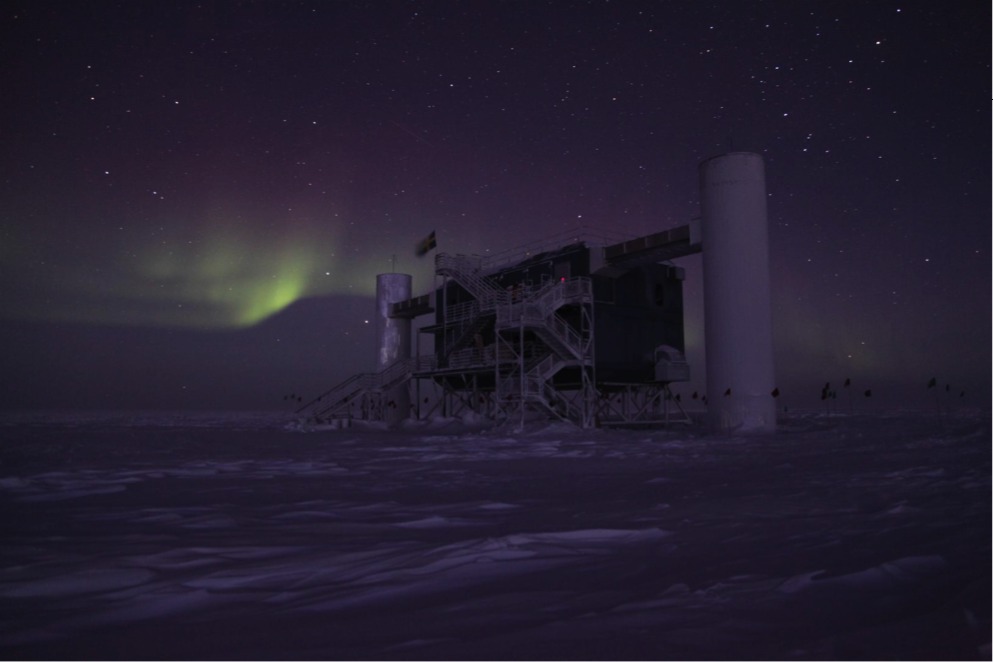 The IceCube Upgrade
Mike DuVernois
IceCube Upgrade (& Gen2) Technical Coordinator
University of Wisconsin-Madison
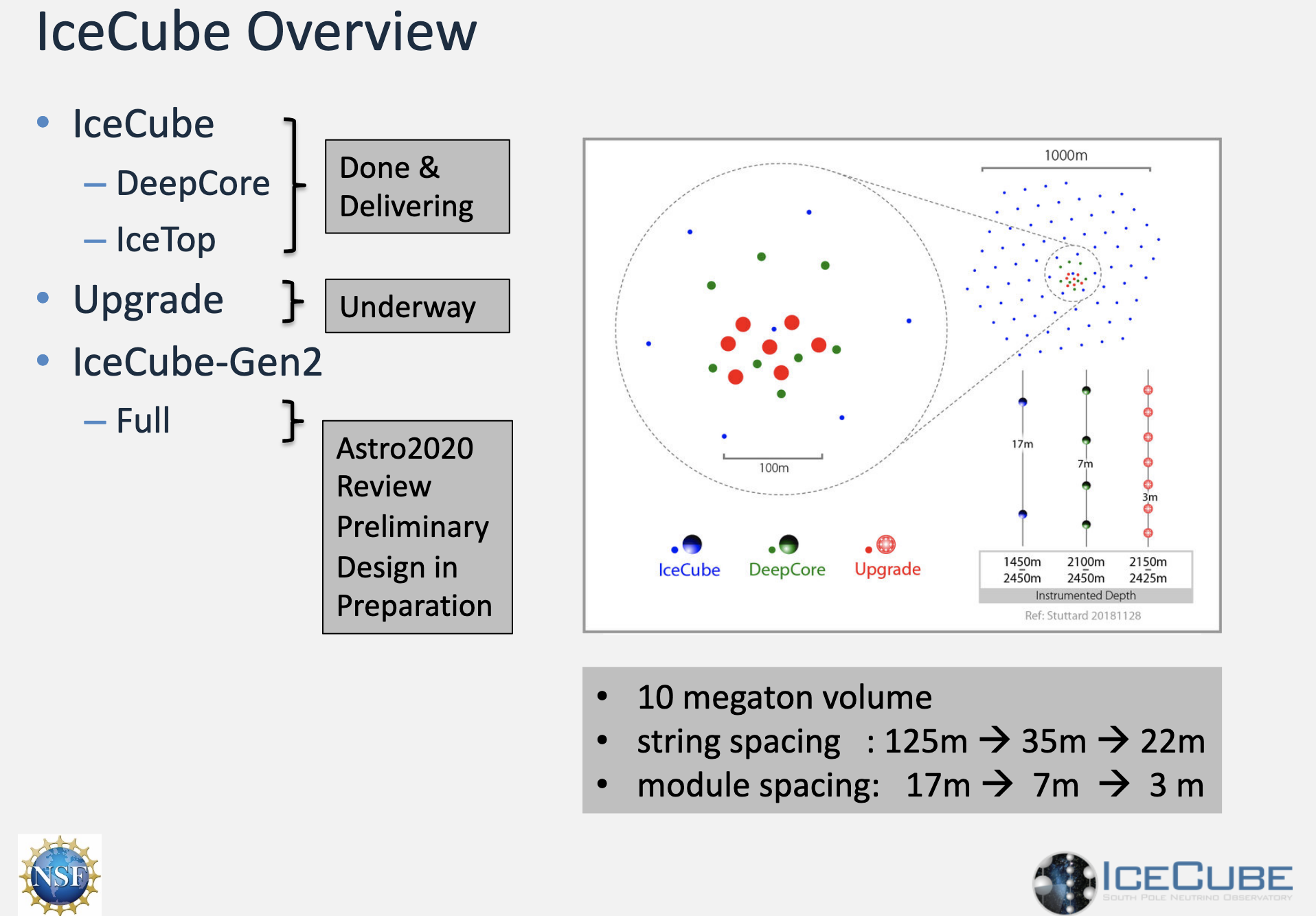 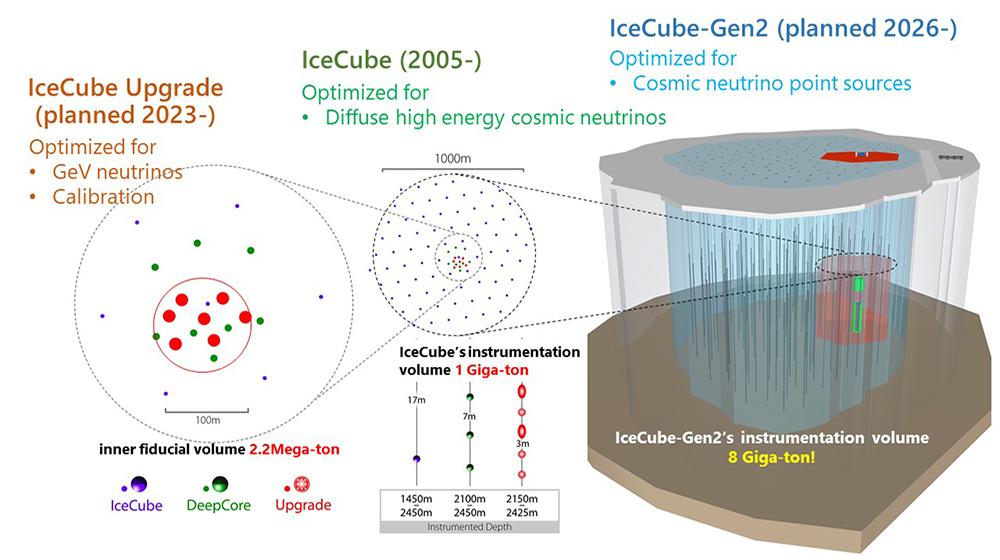 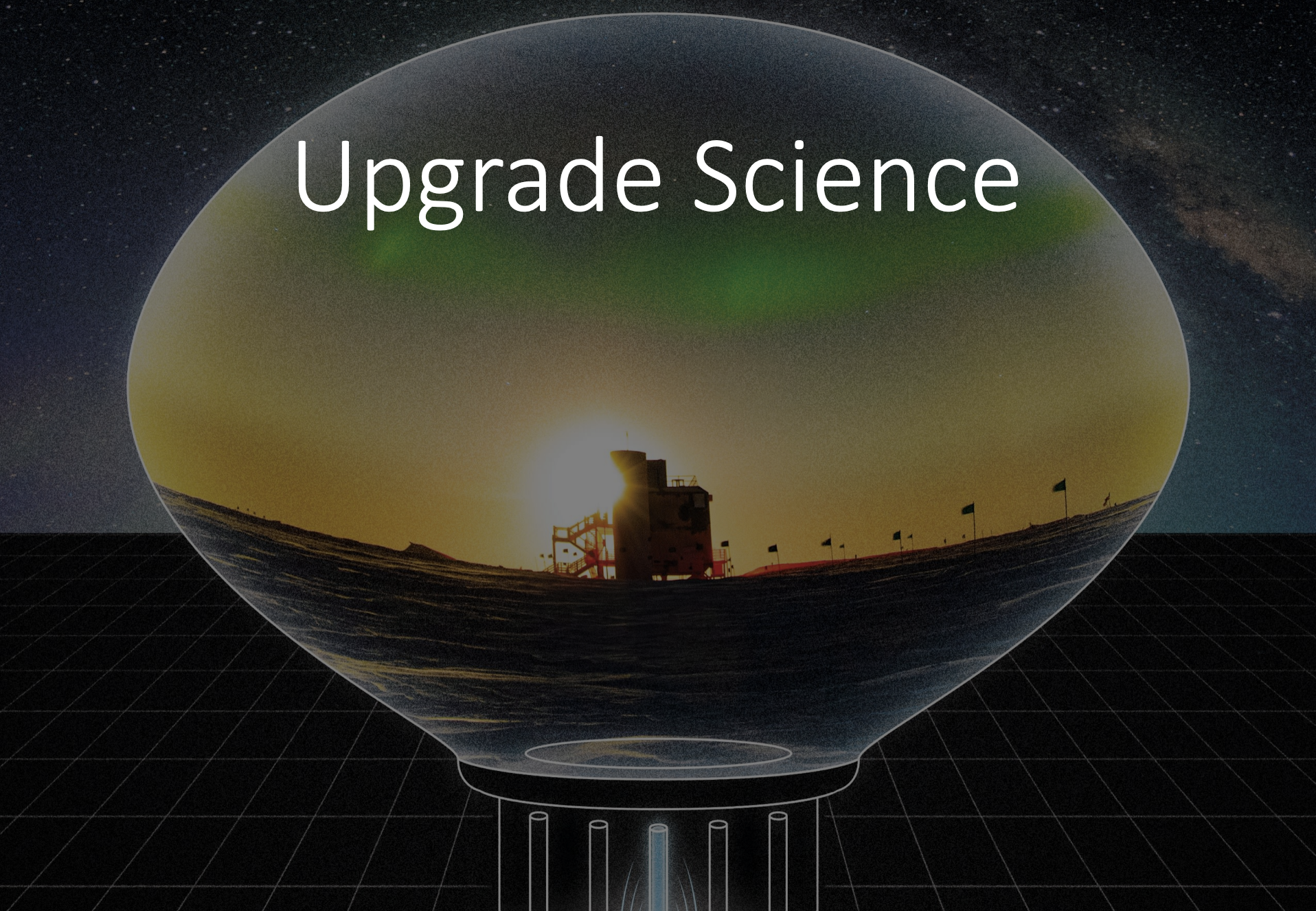 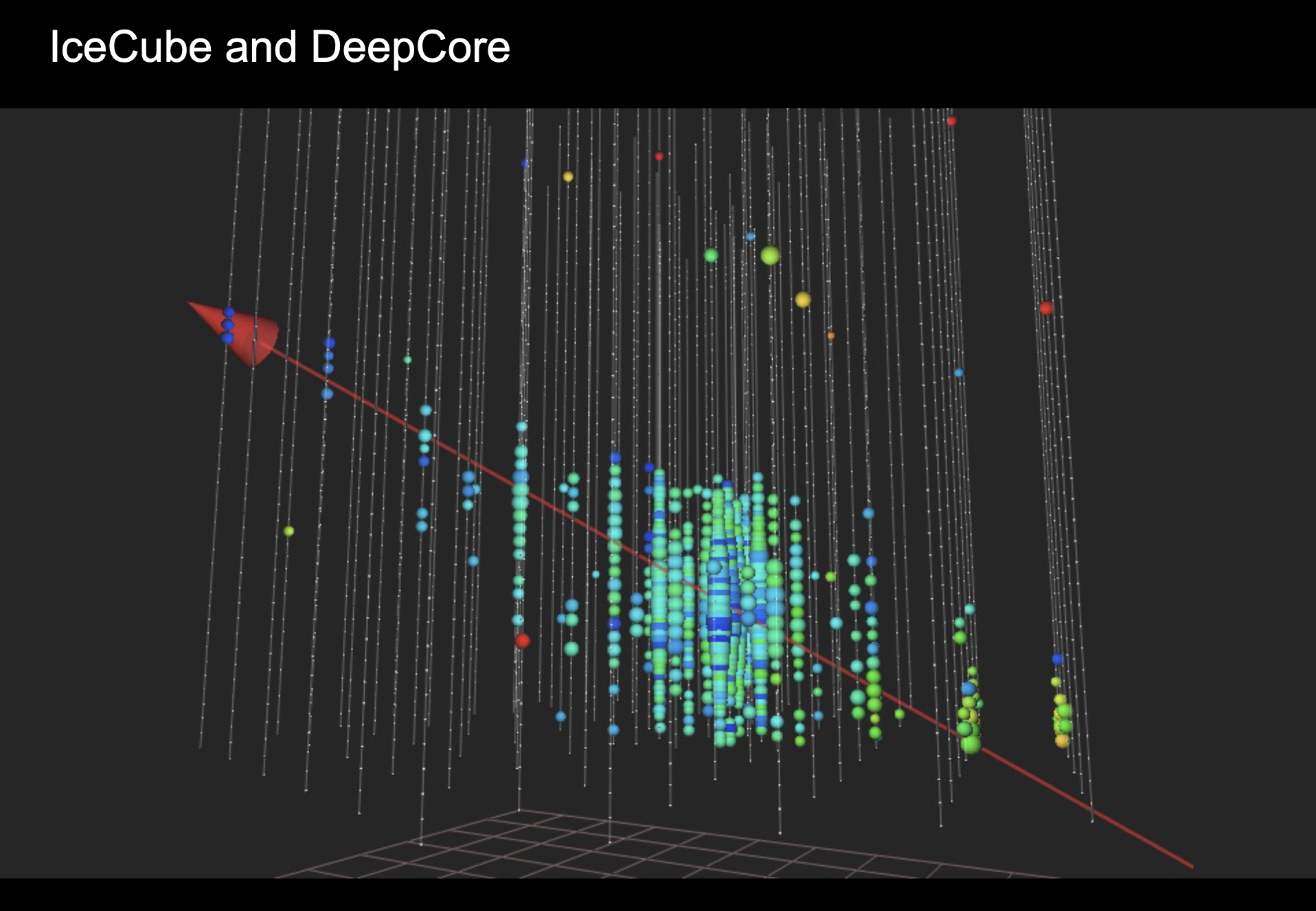 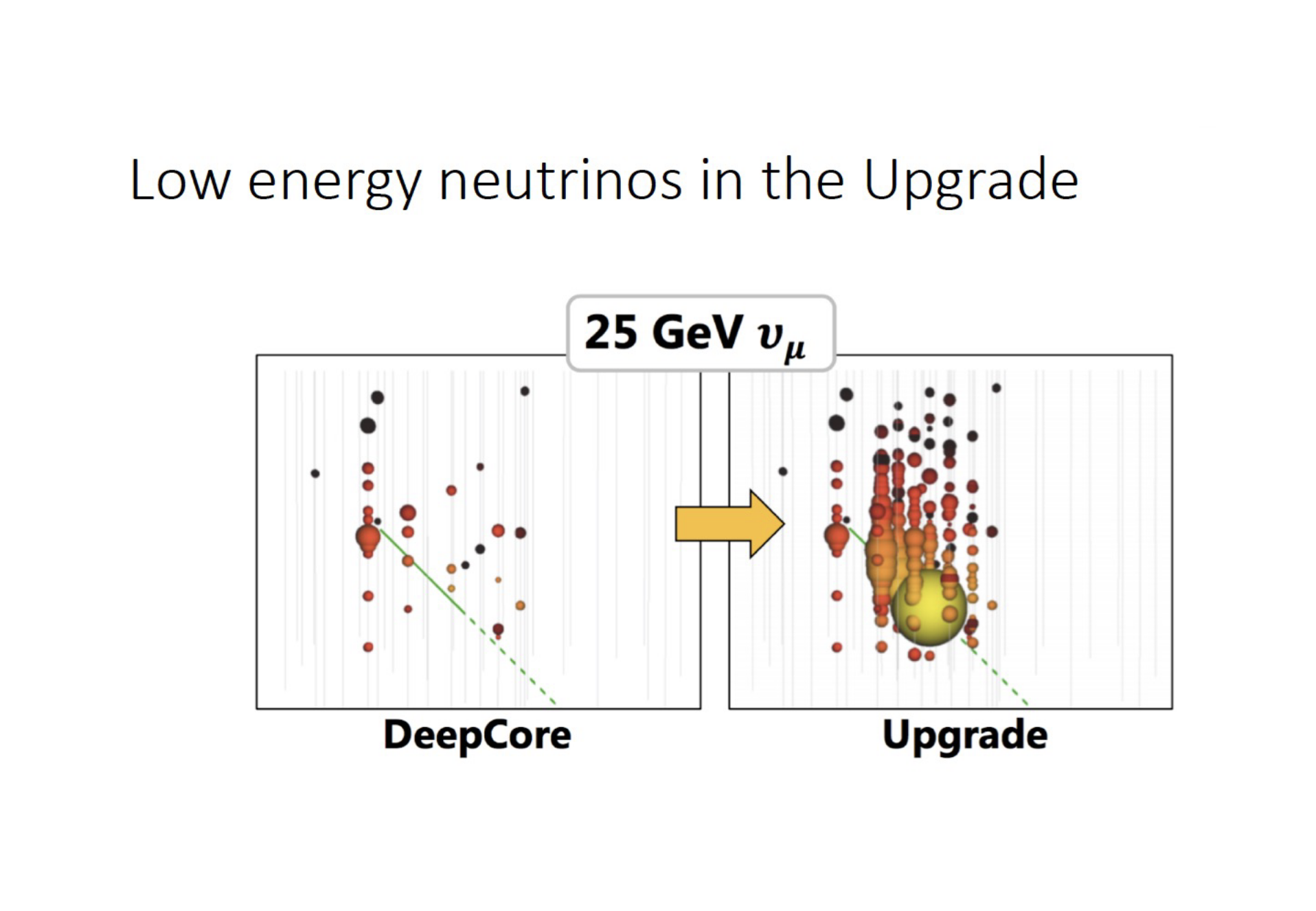 Upgrade Objectives
Improve science capabilities at low energy, oscillation physics
Improve the scientific capabilities of IceCube at higher energies with improved ice optics and calibrations
Prototype Gen2 IceCube sensors, surface readout, and infrastructure elements

Return to ice drilling at the South Pole
Return to logistics capabilities at the South Pole
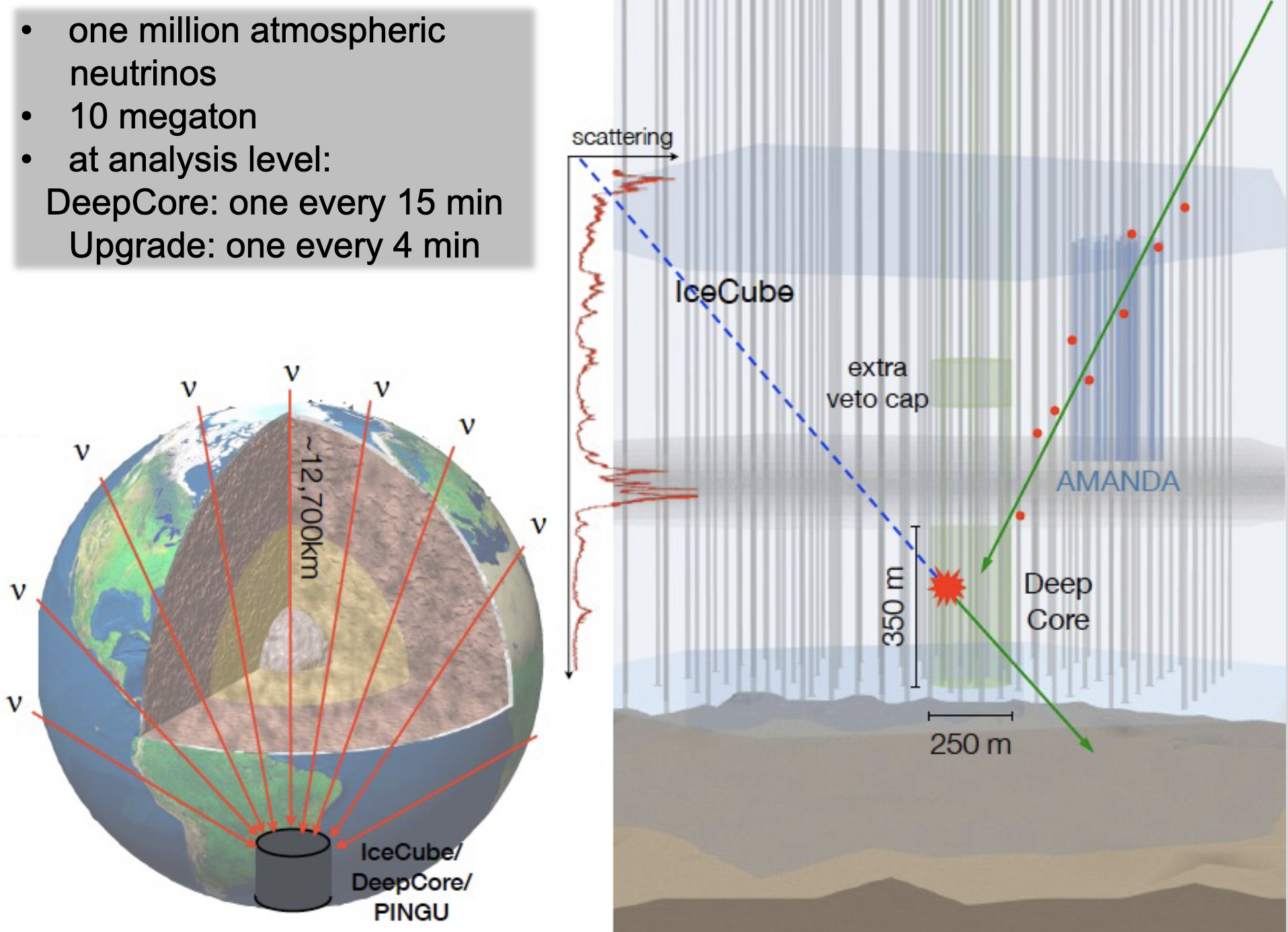 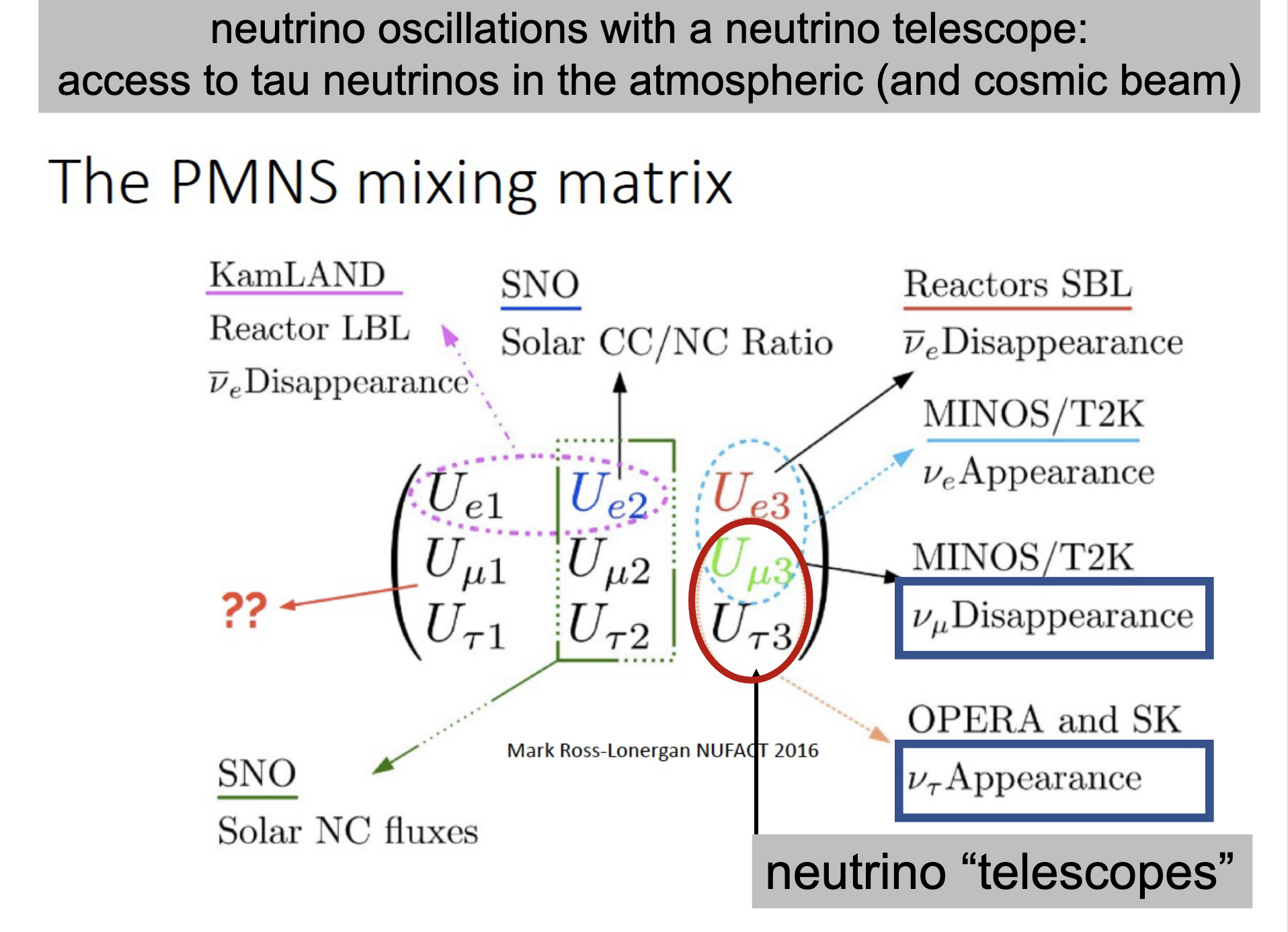 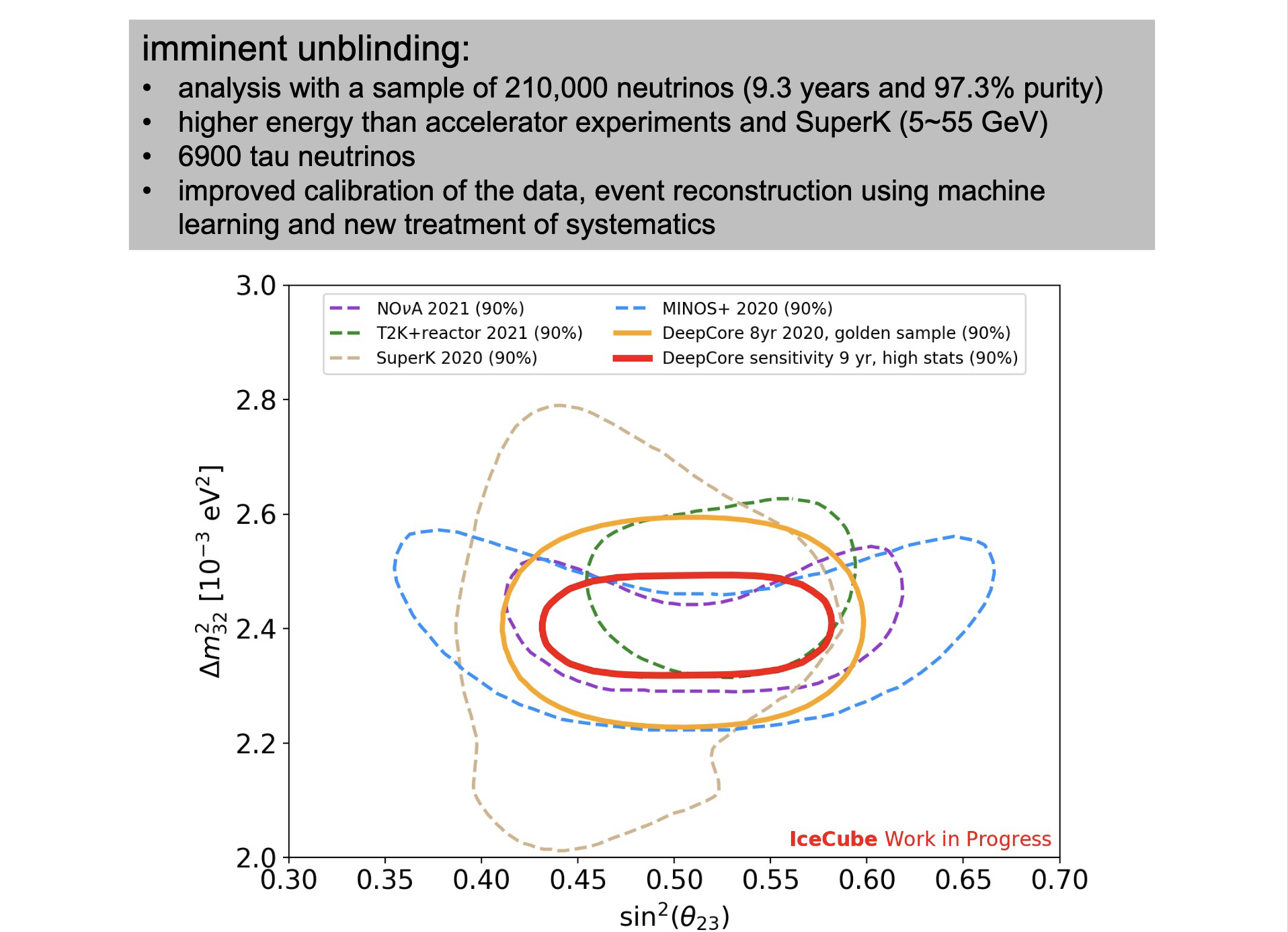 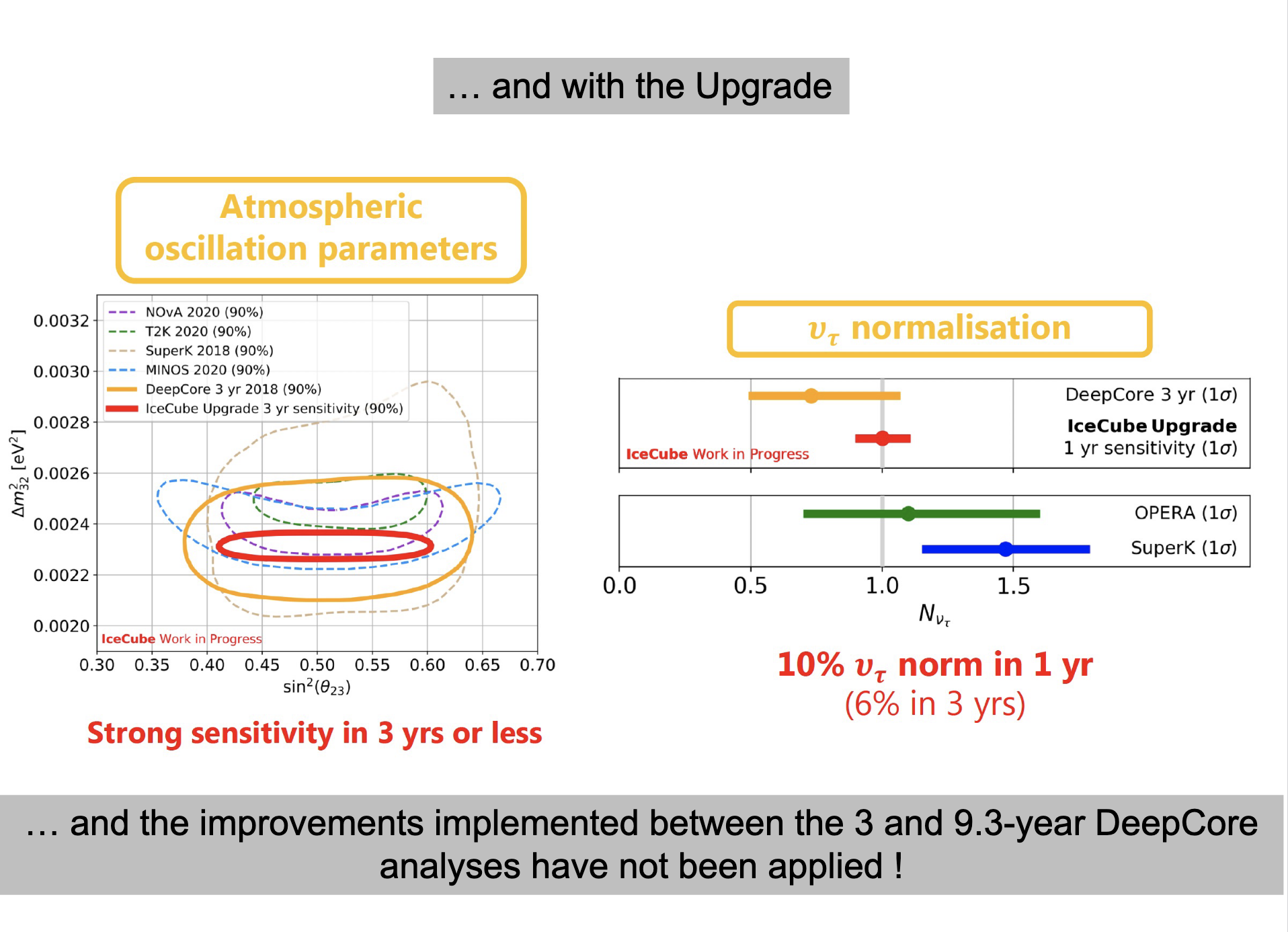 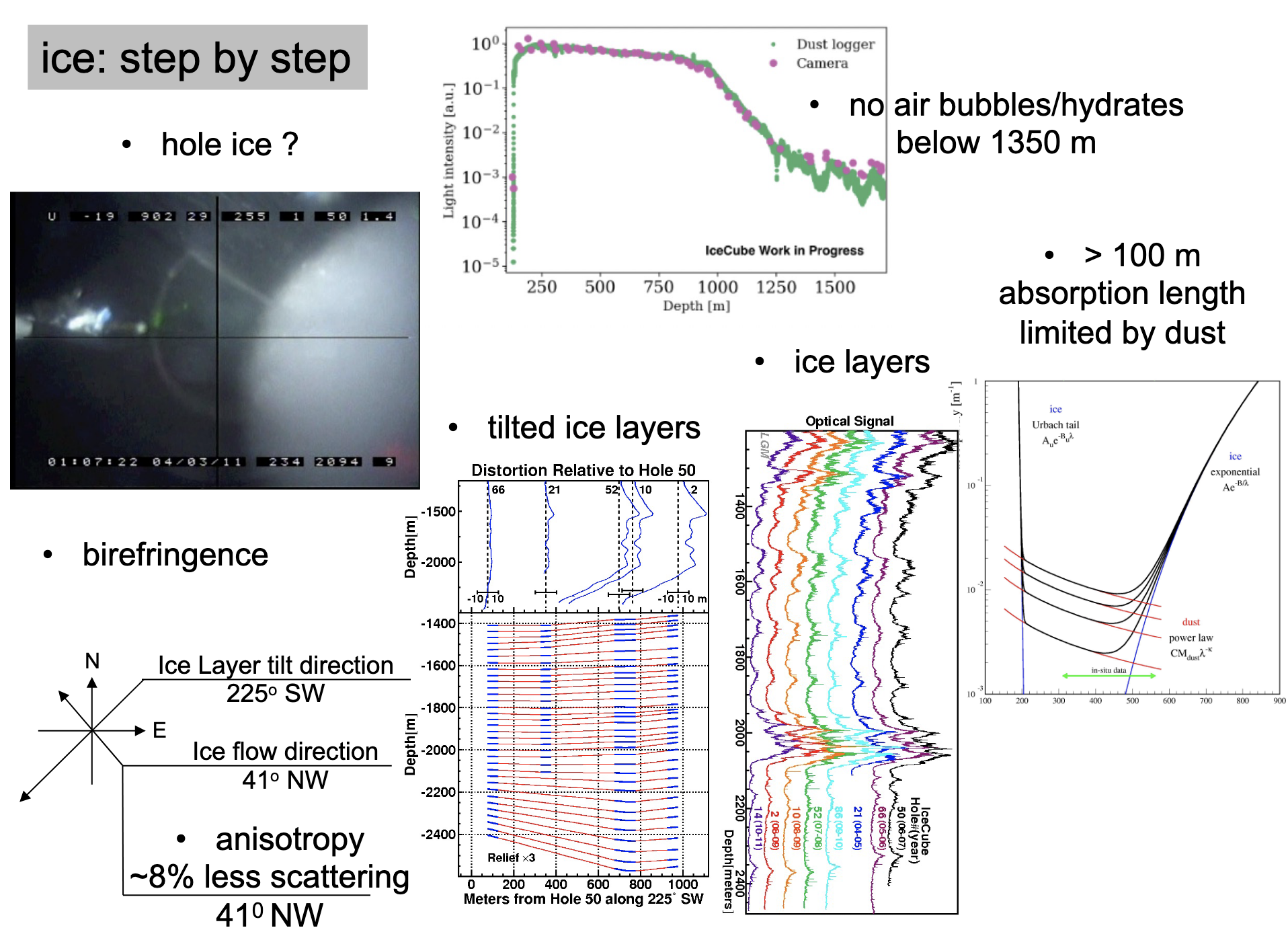 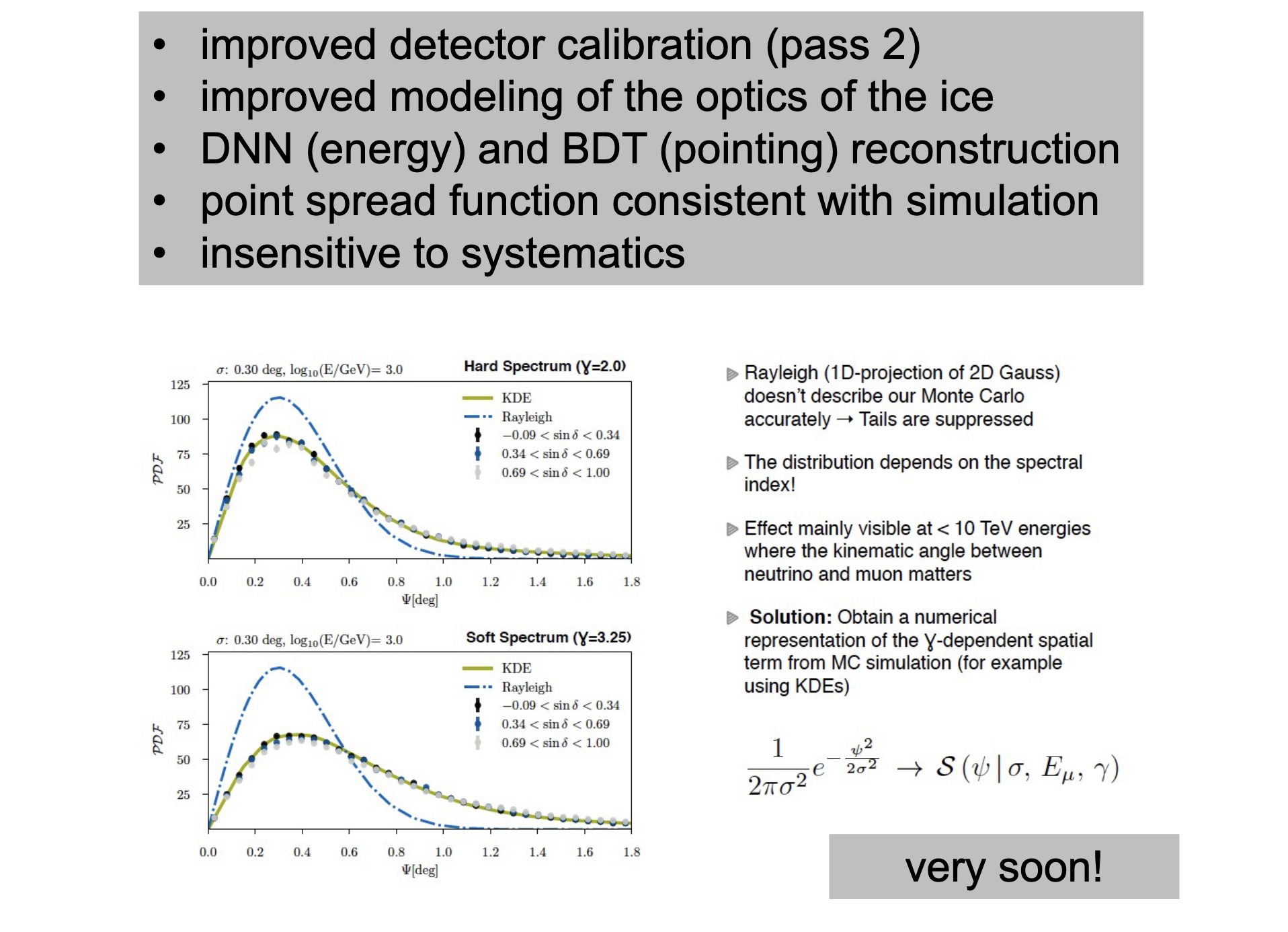 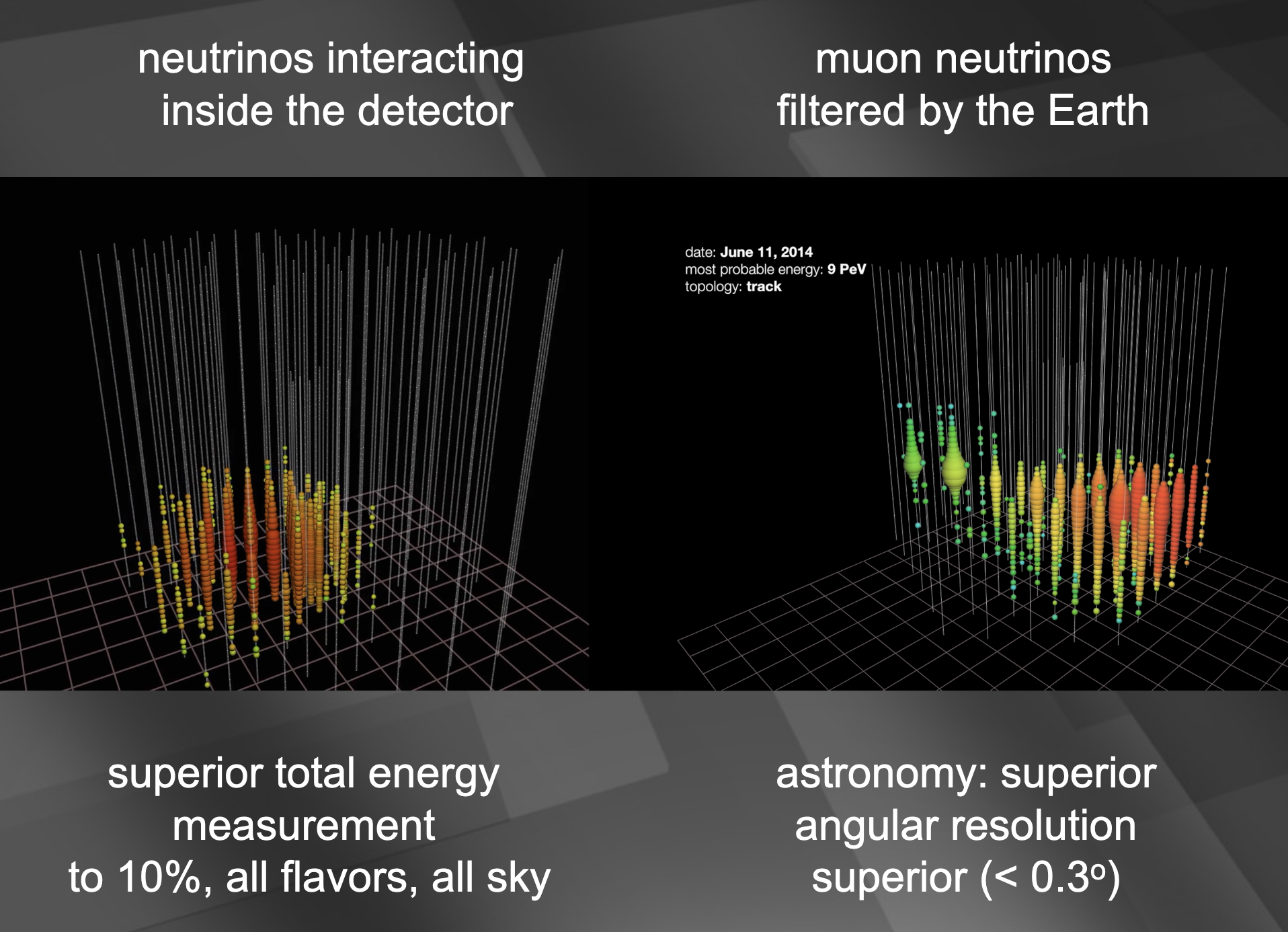 Detector & Installation
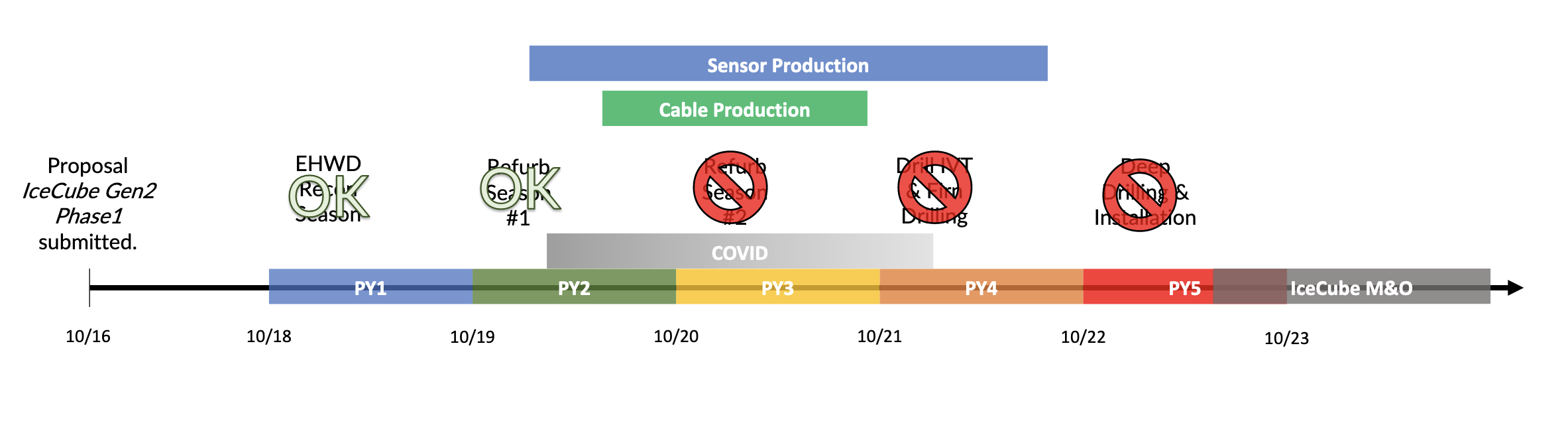 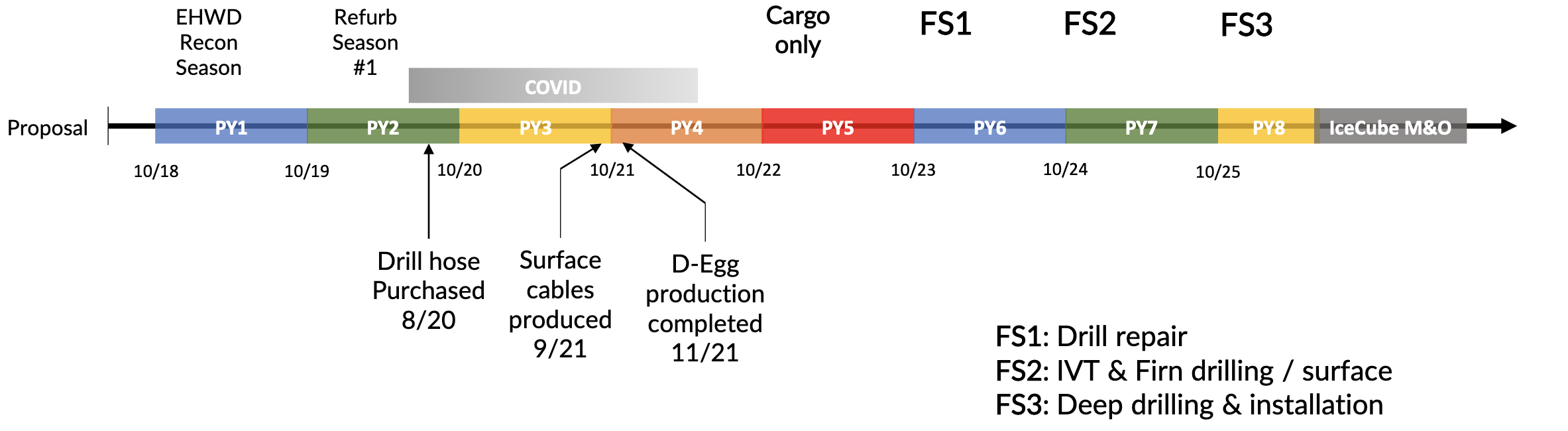 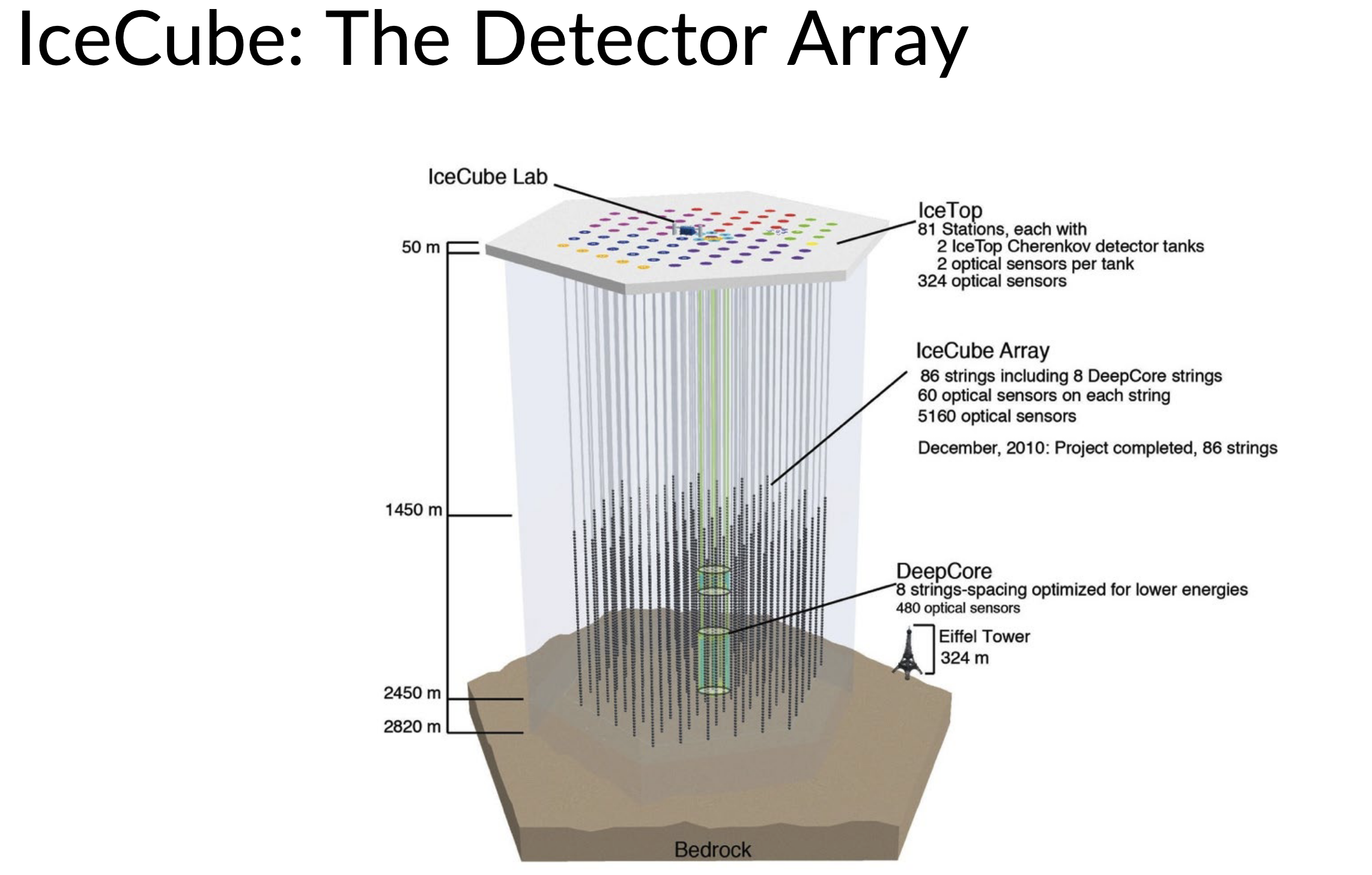 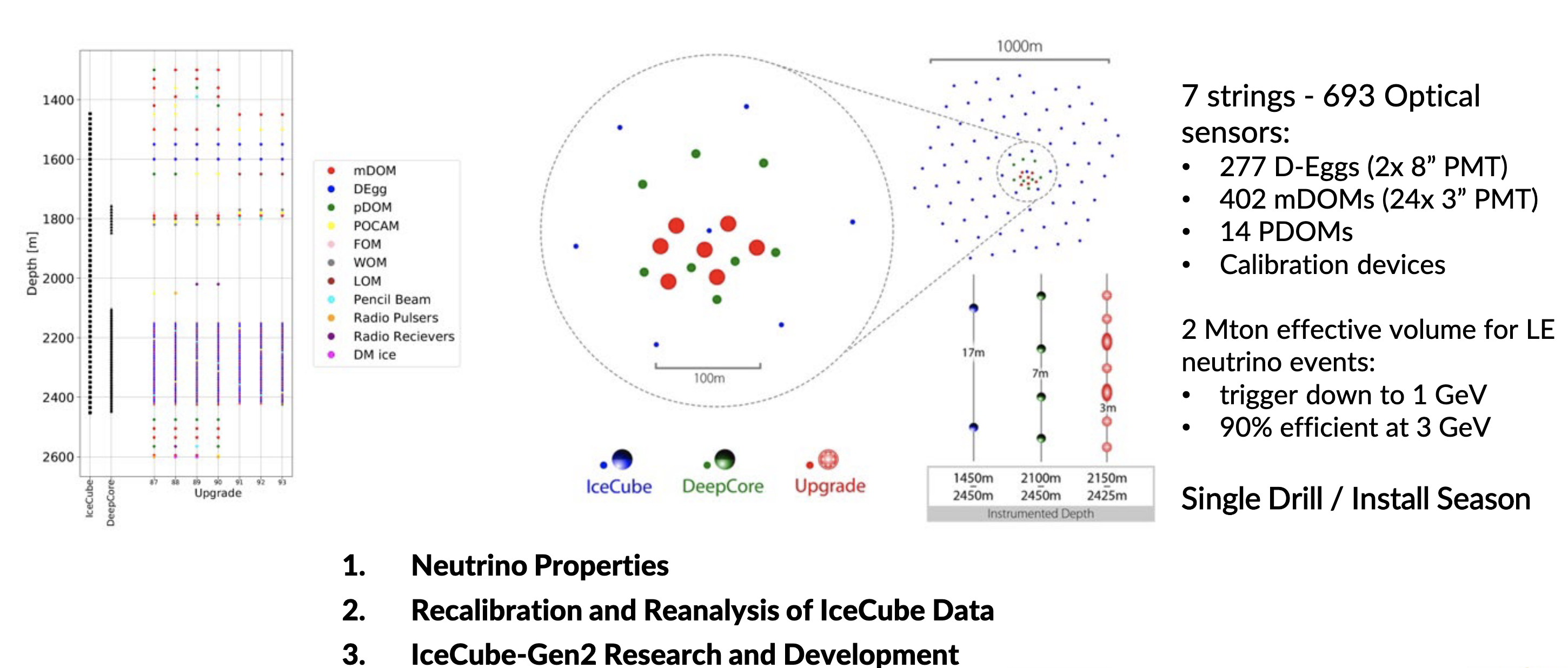 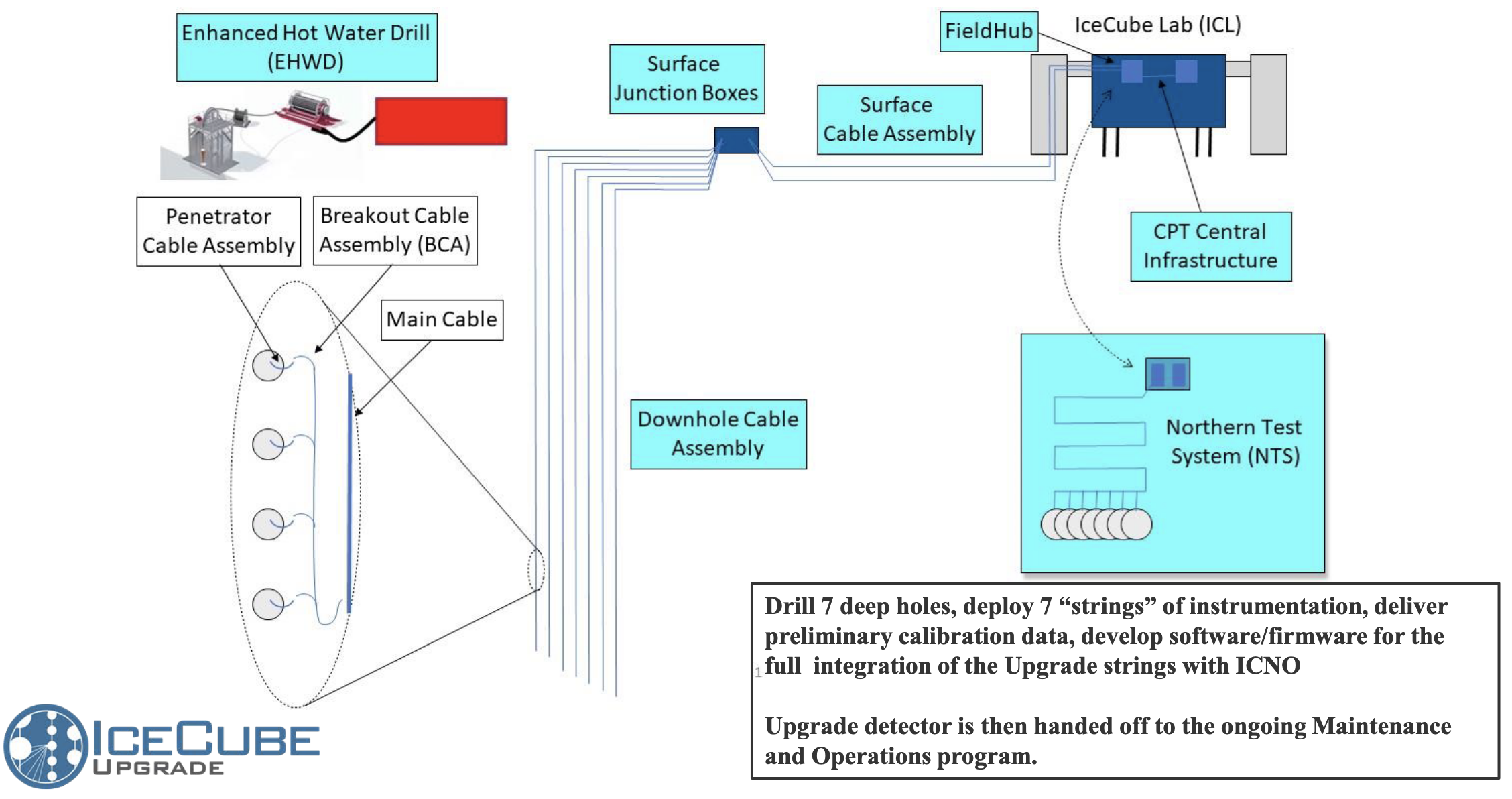 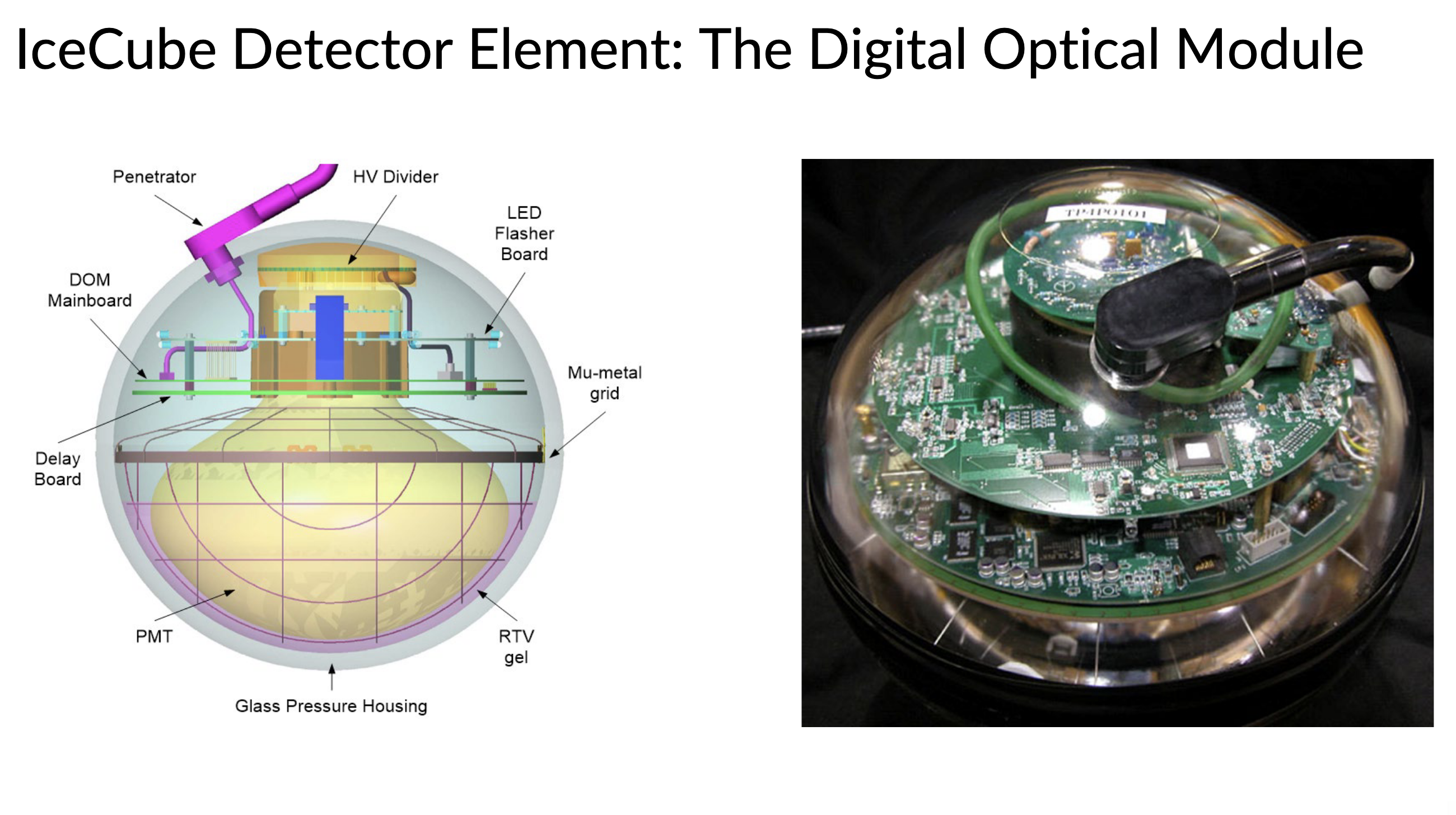 GEN1
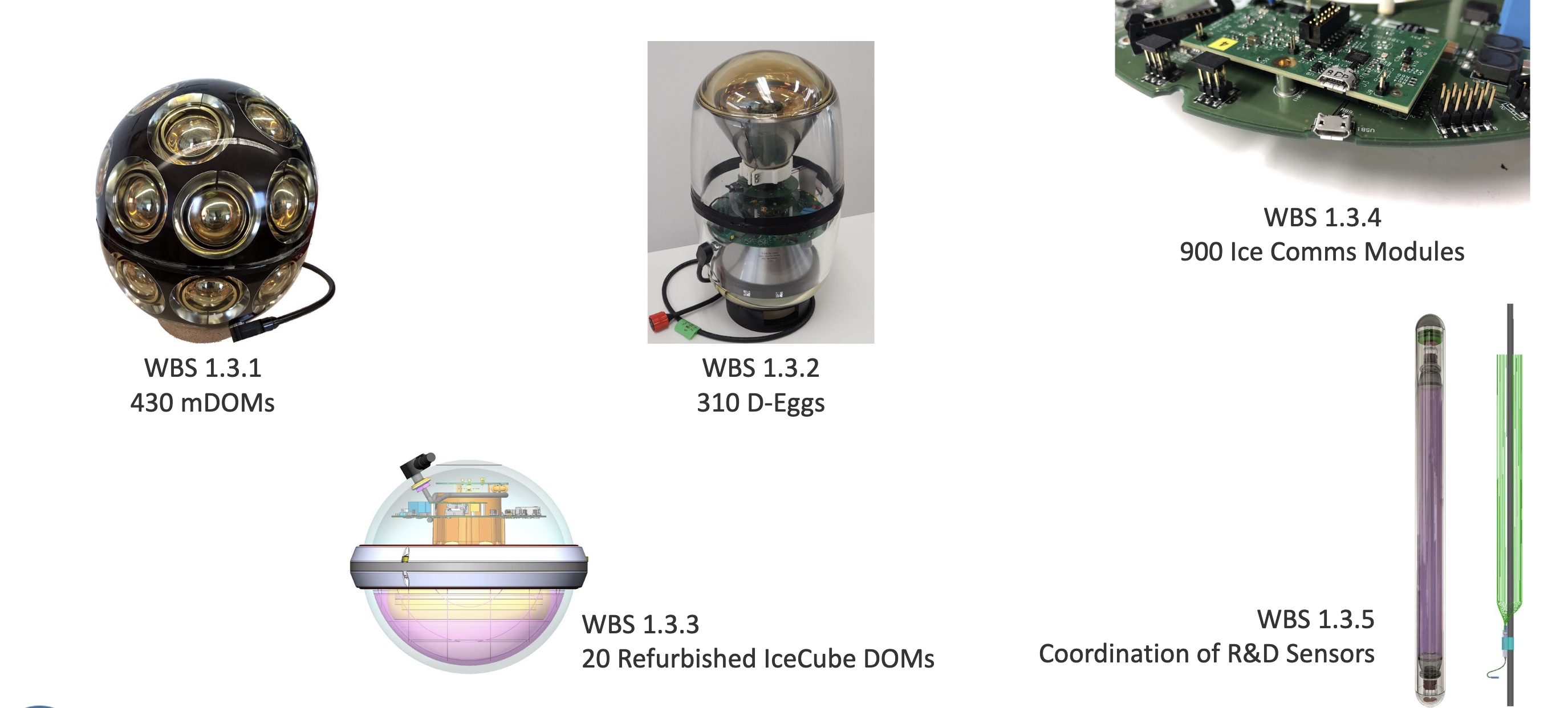 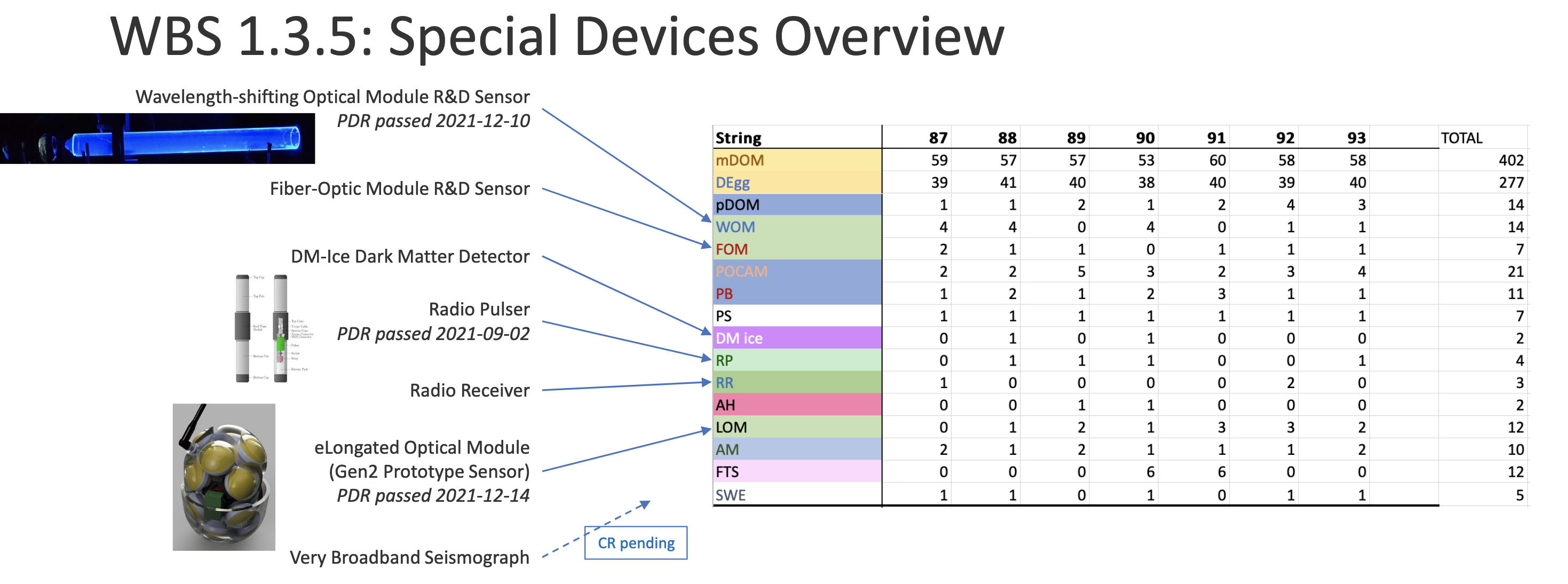 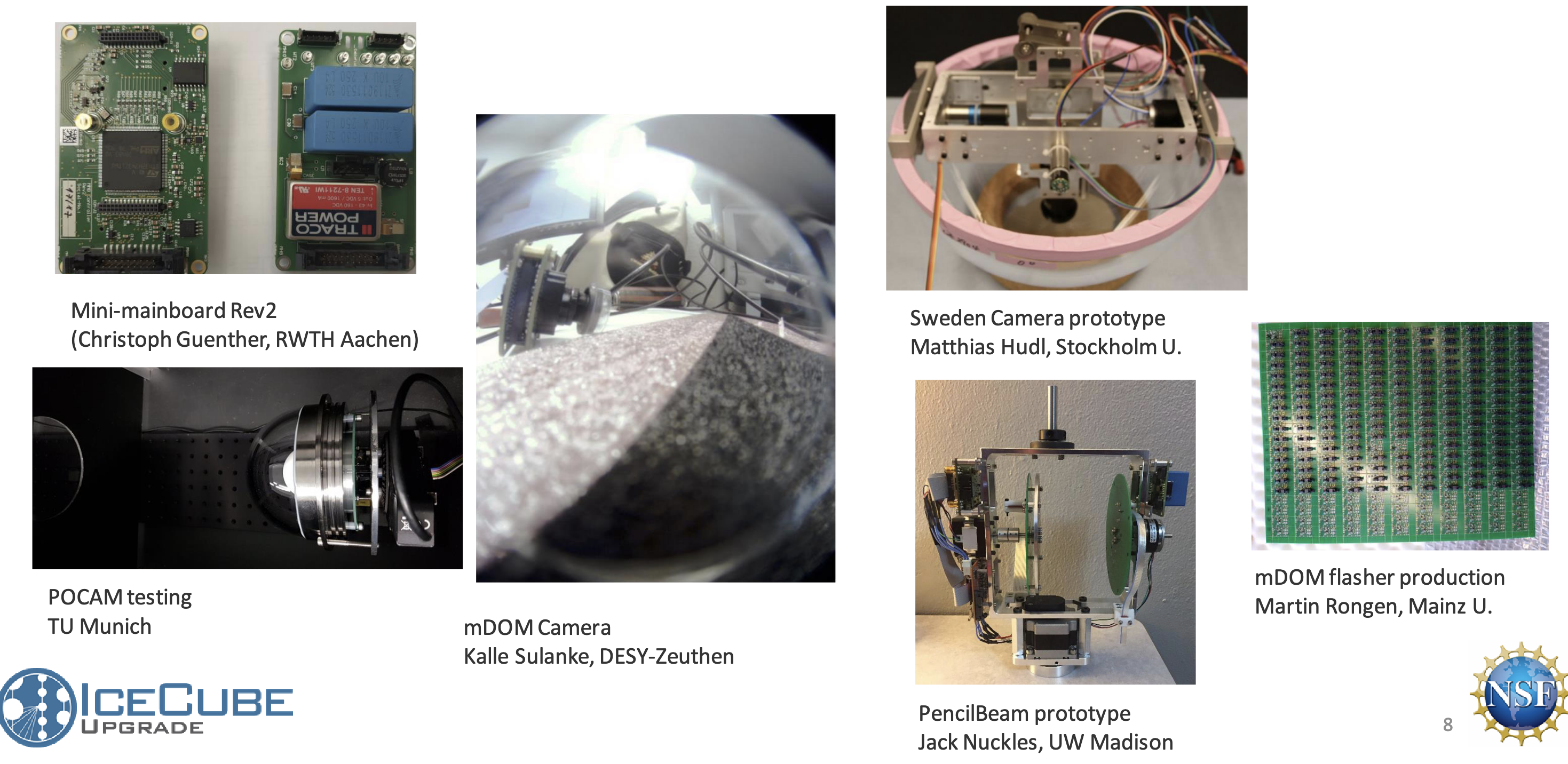 The Drill
ICU = IceCube Upgrade
EHWD = Enhanced Hot Water Drill
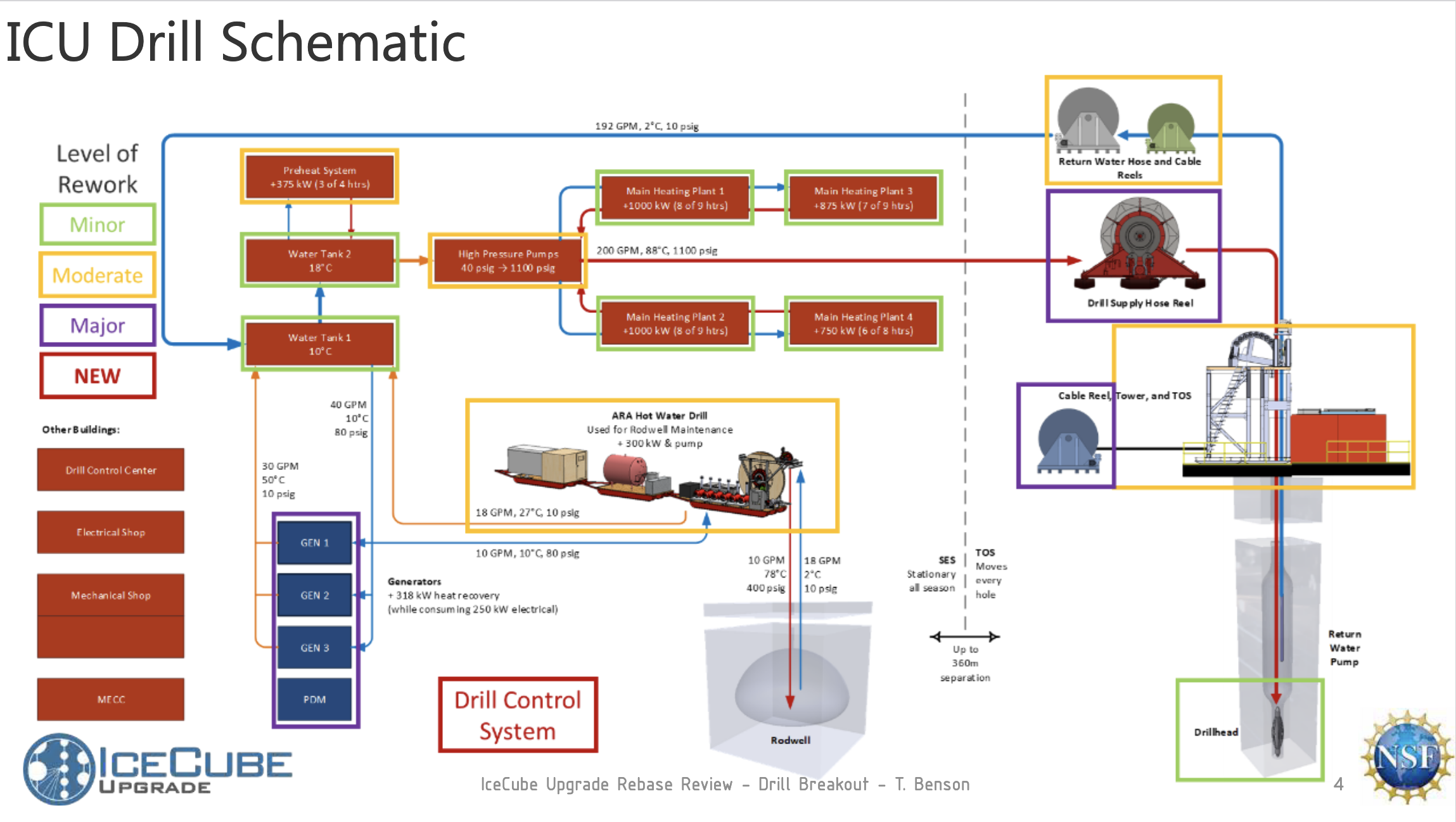 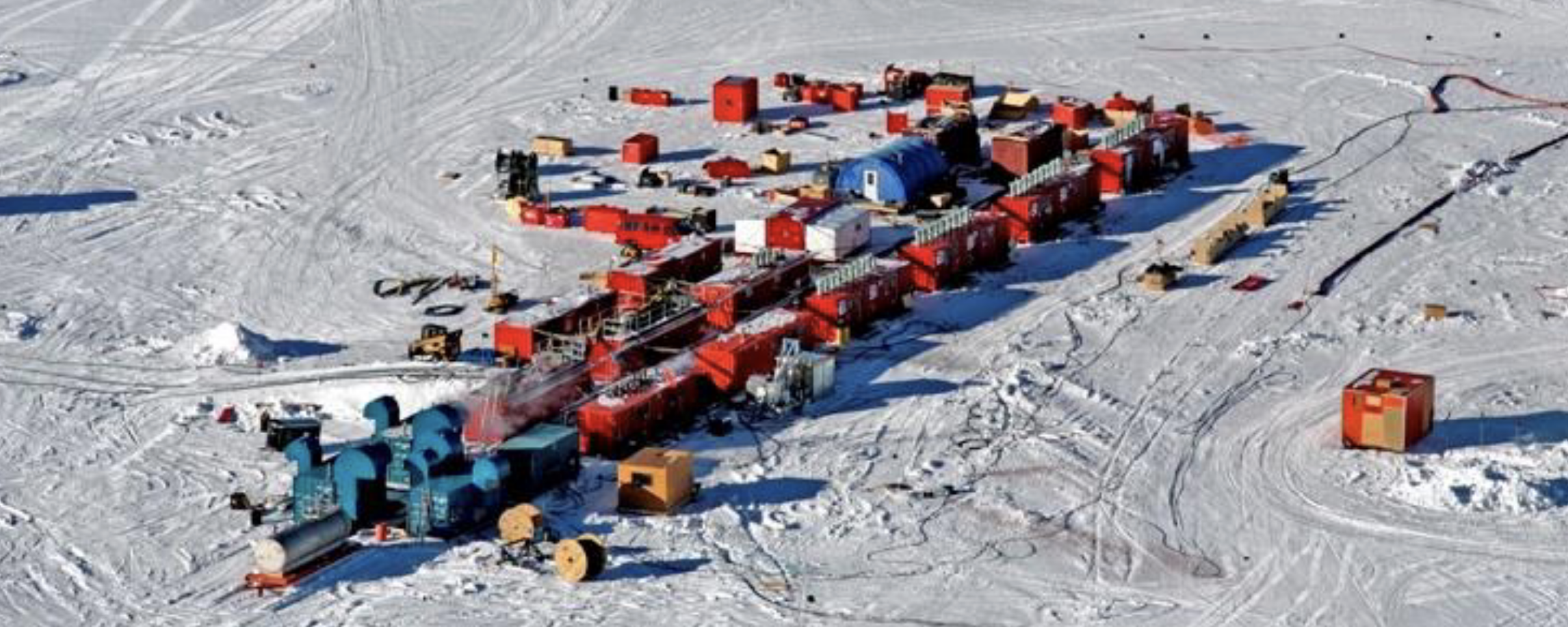 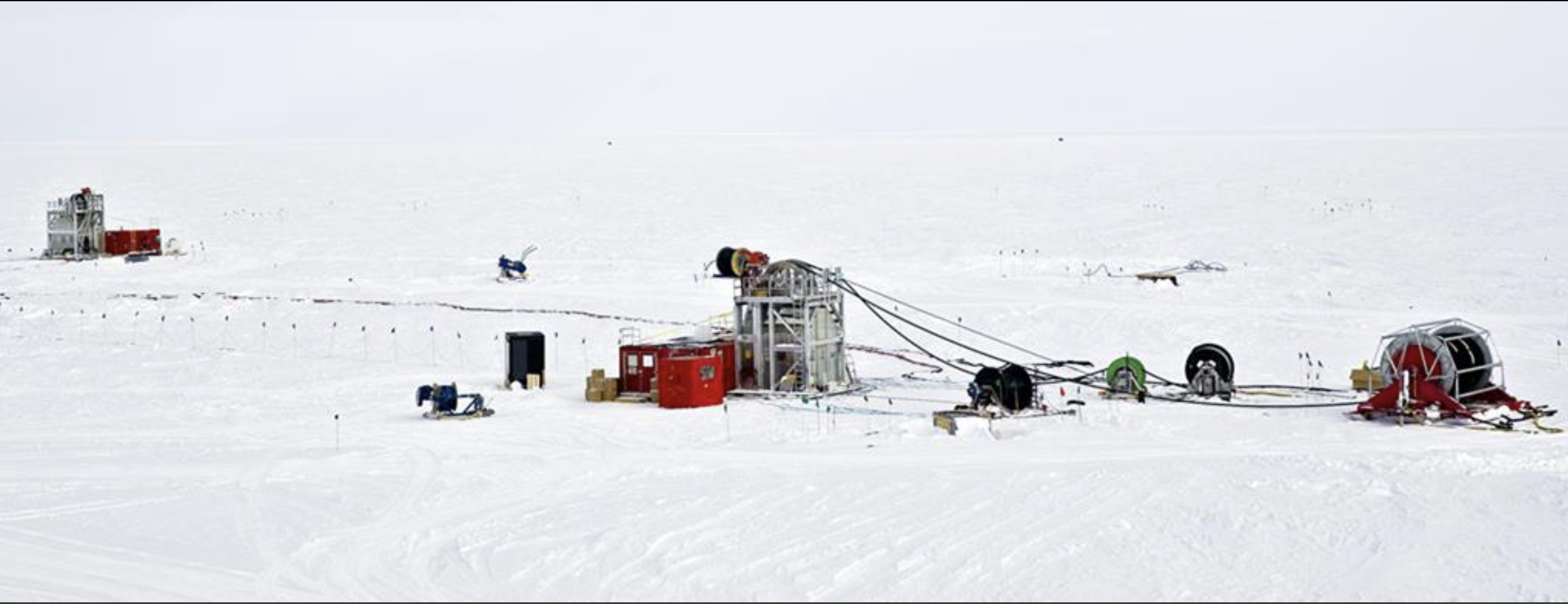 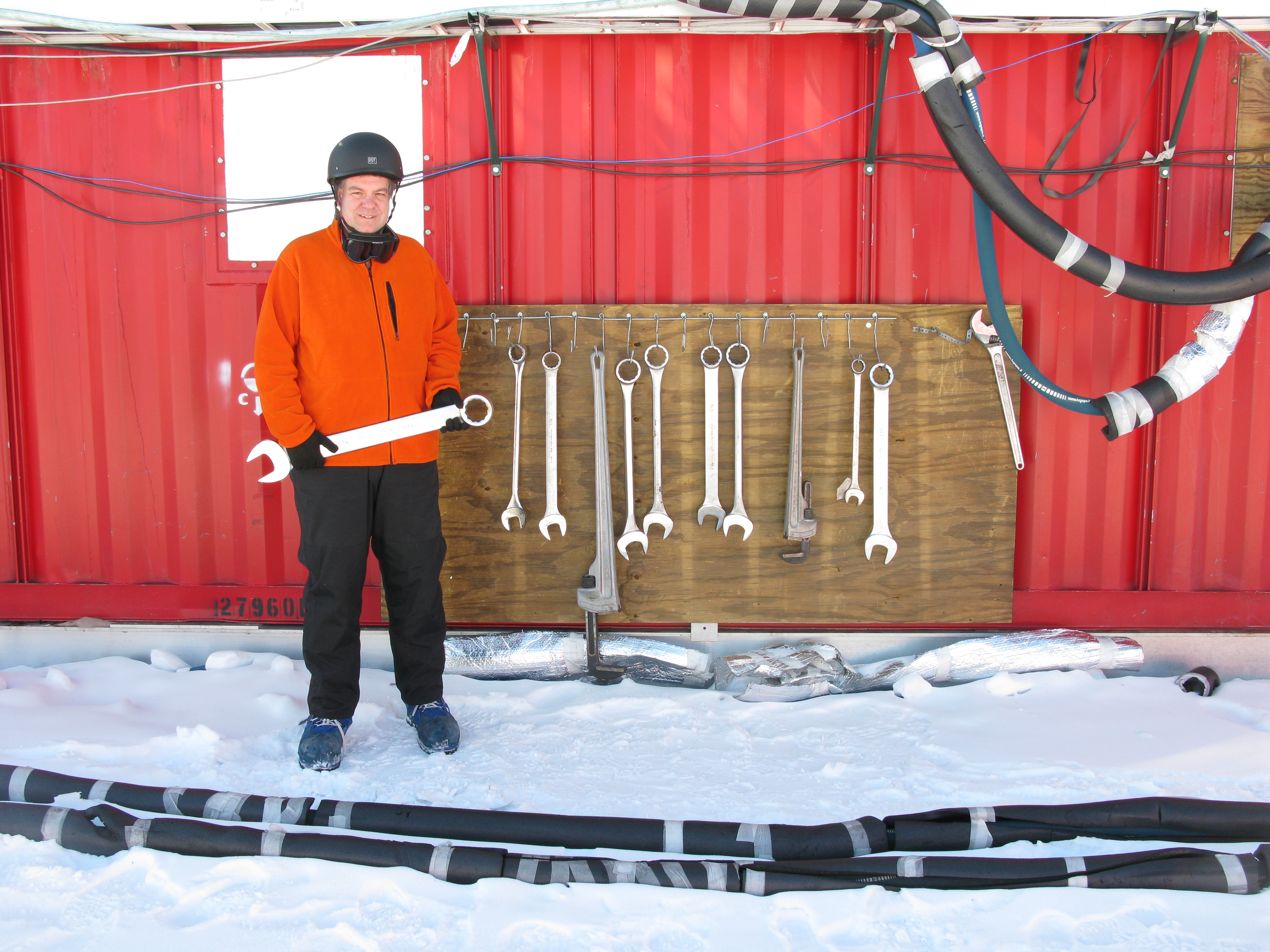 A bit about Logistics
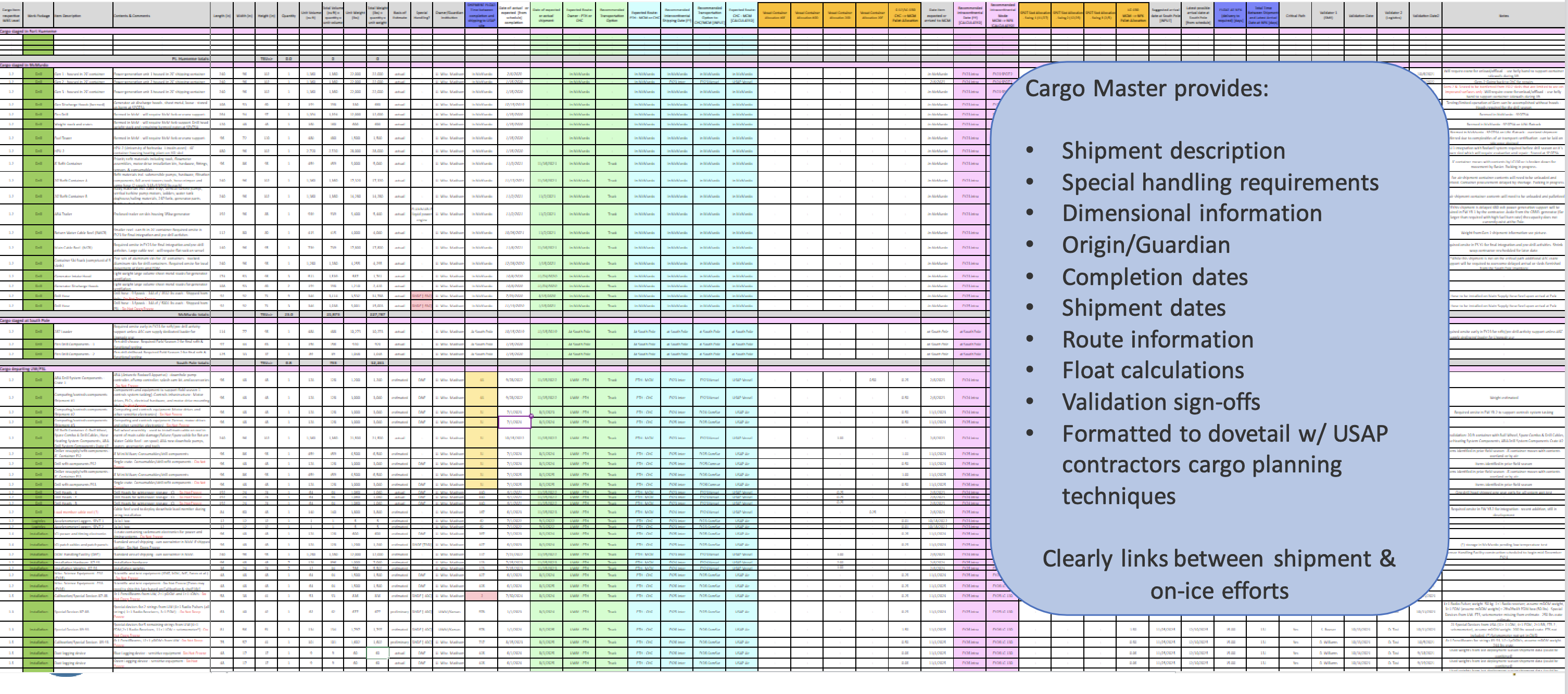 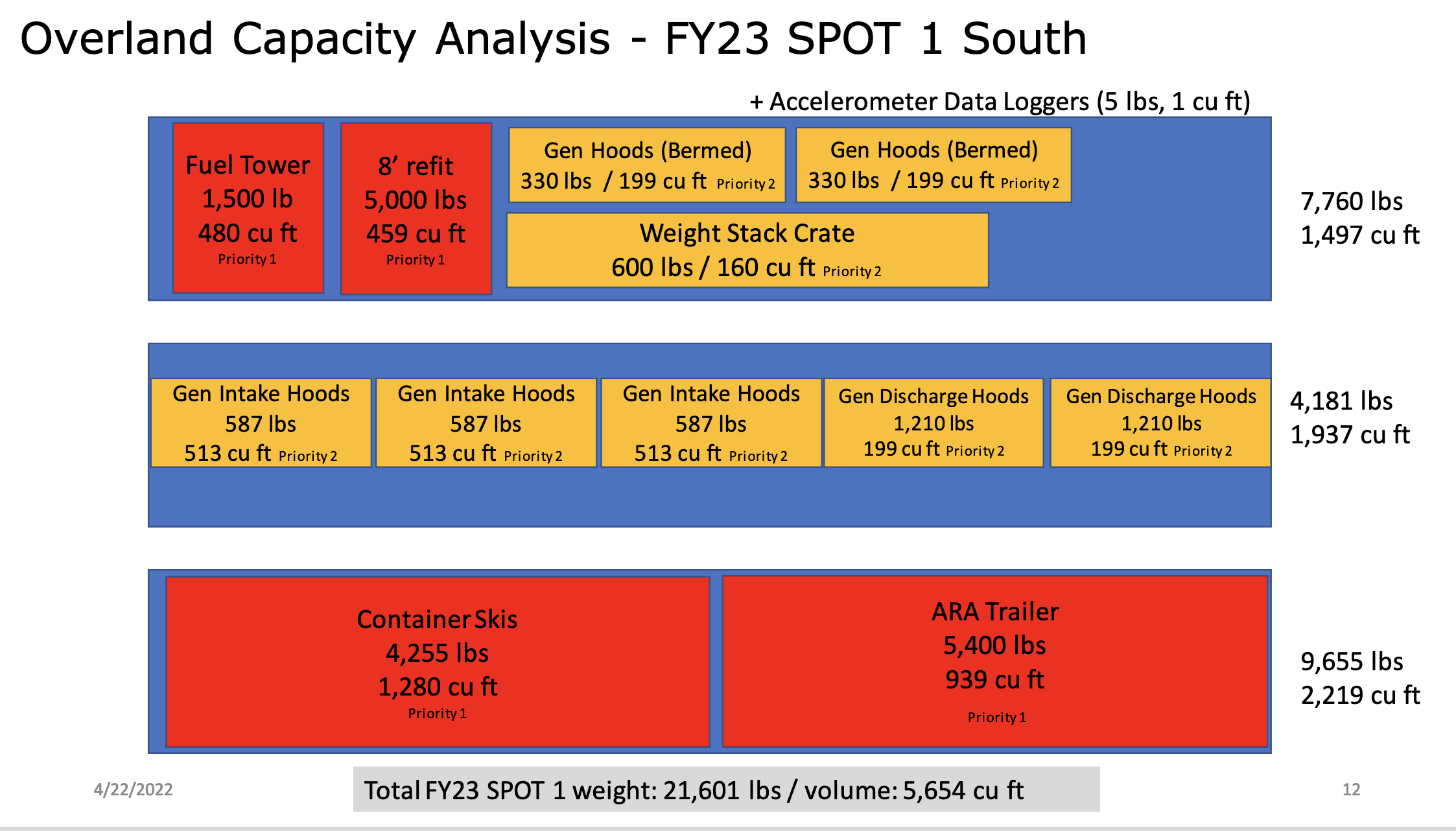 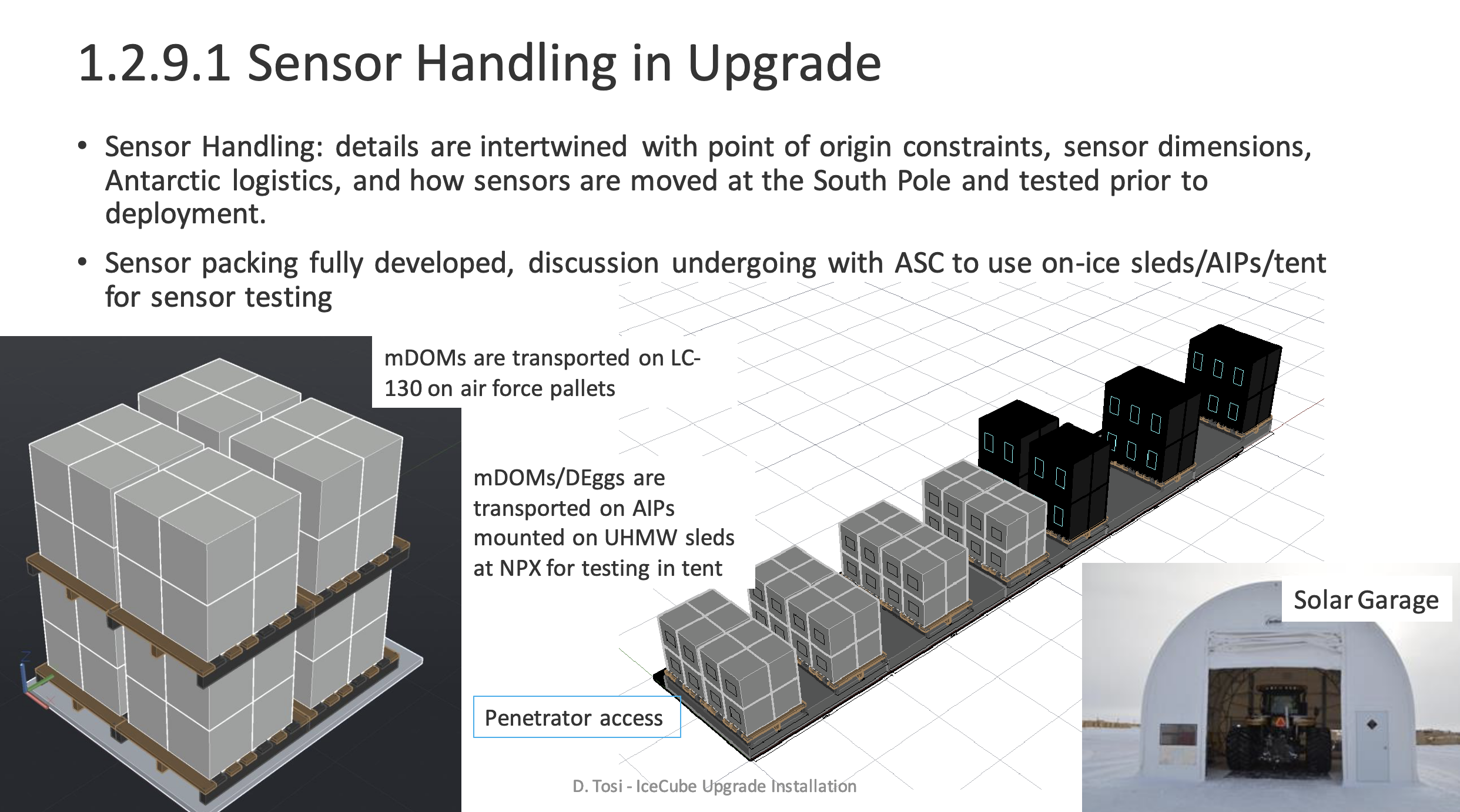 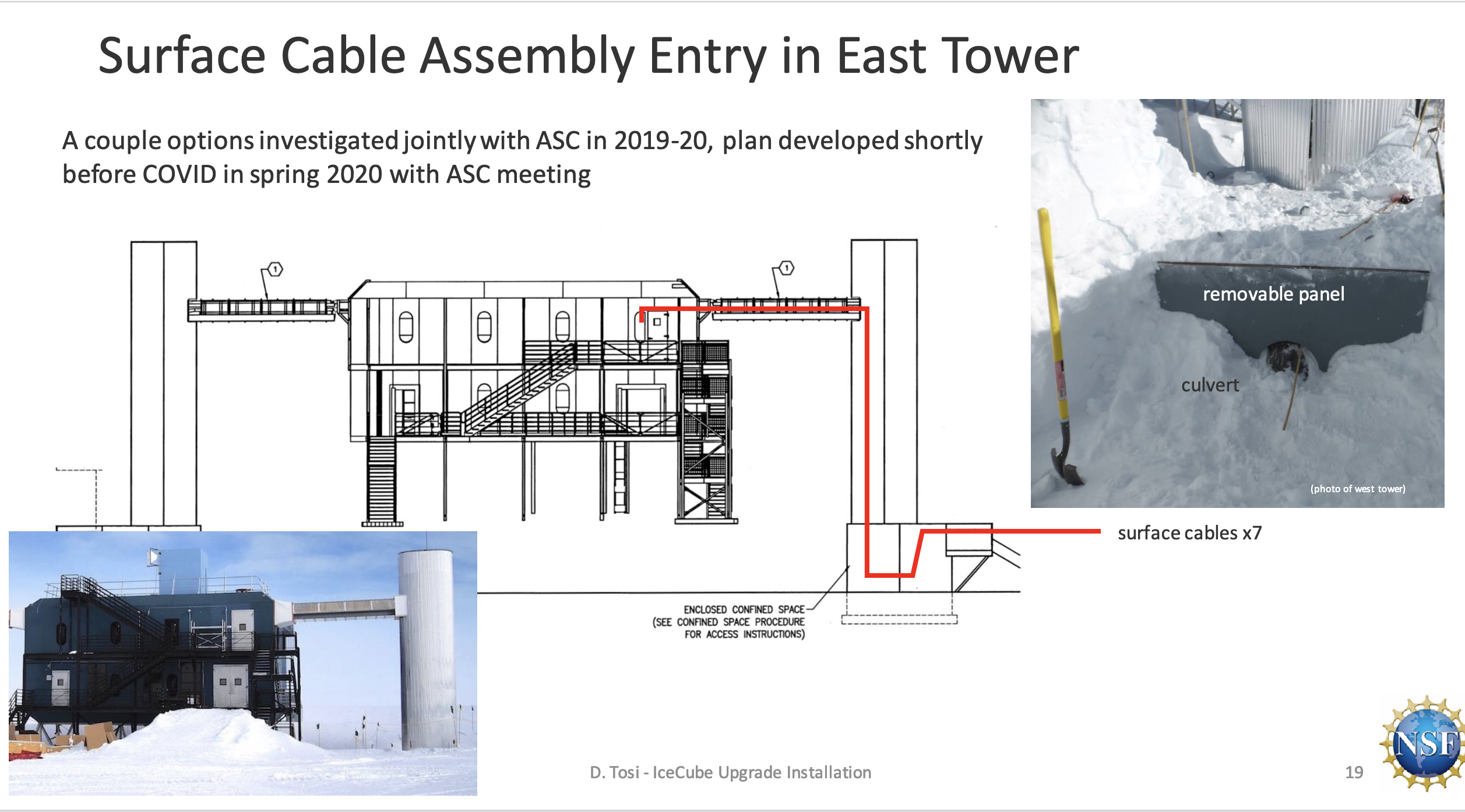 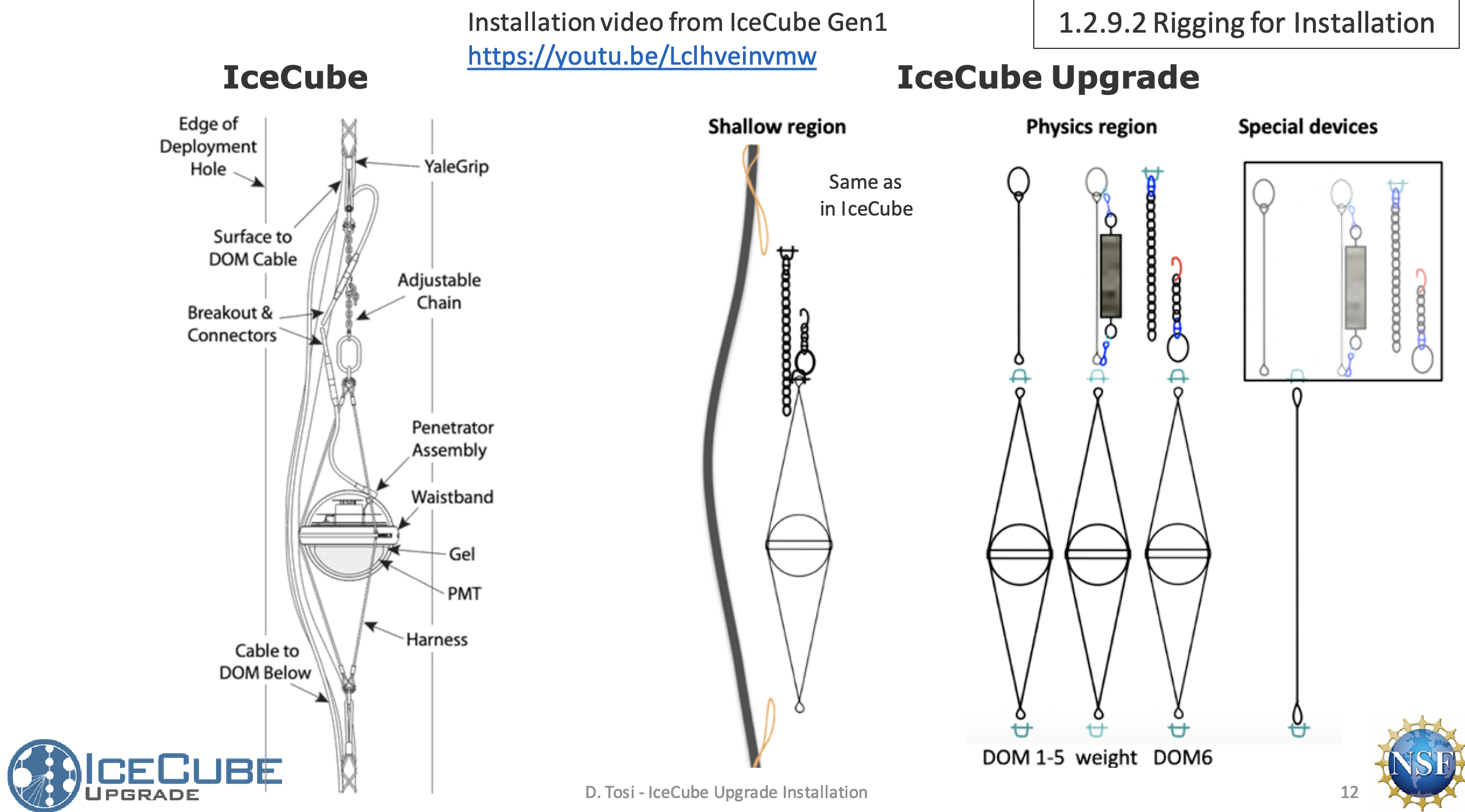 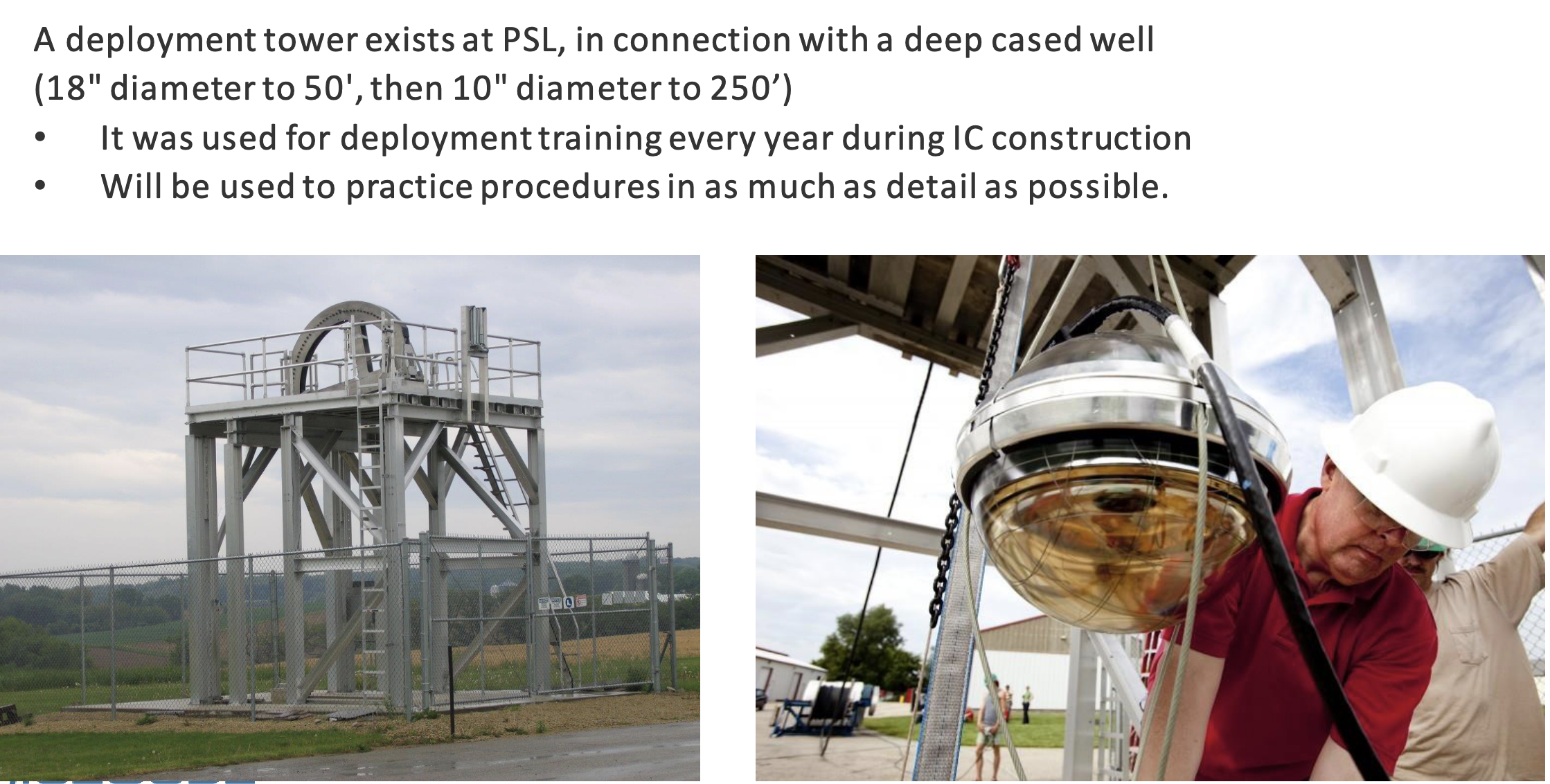 Surface hardware
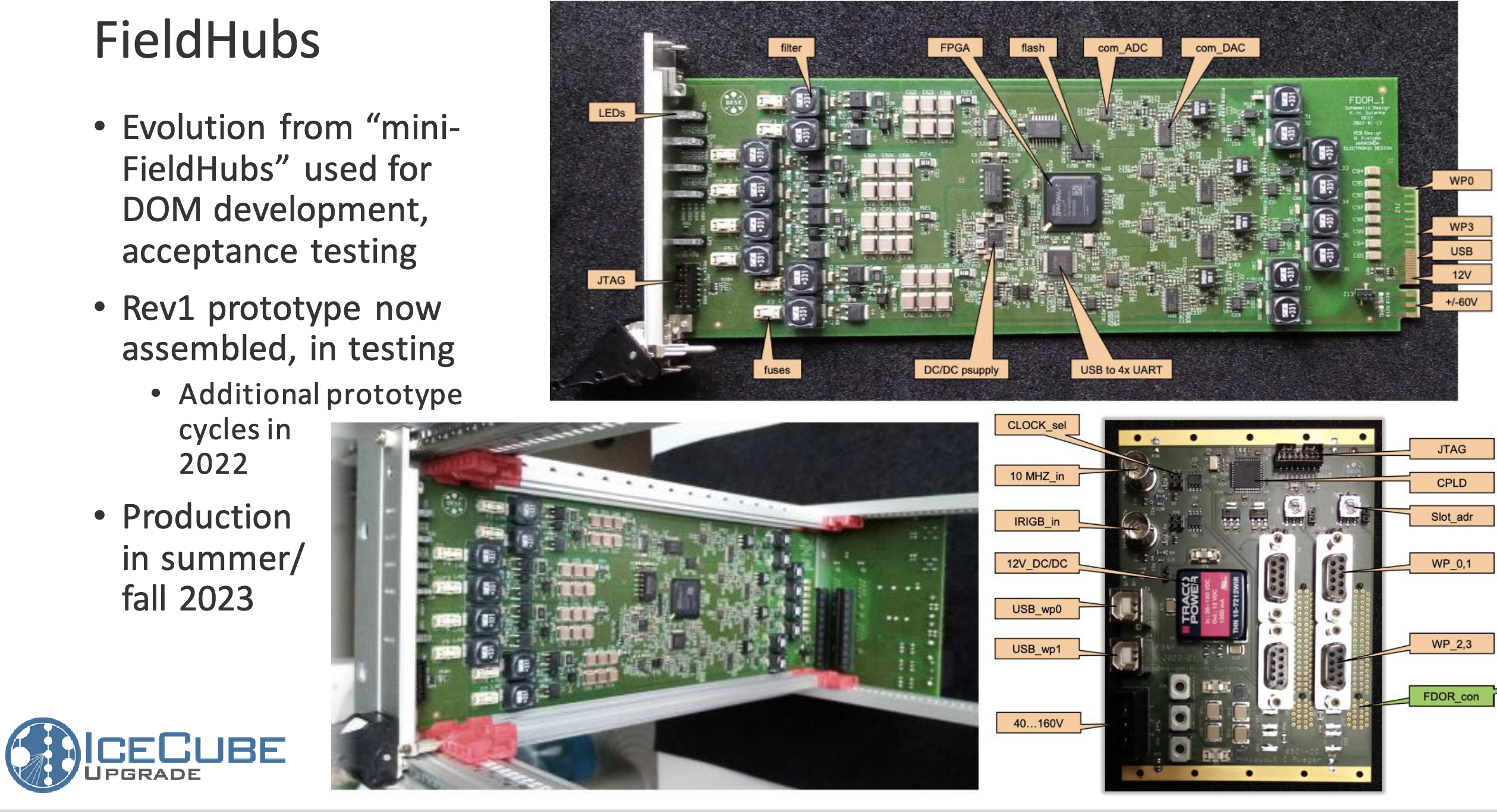 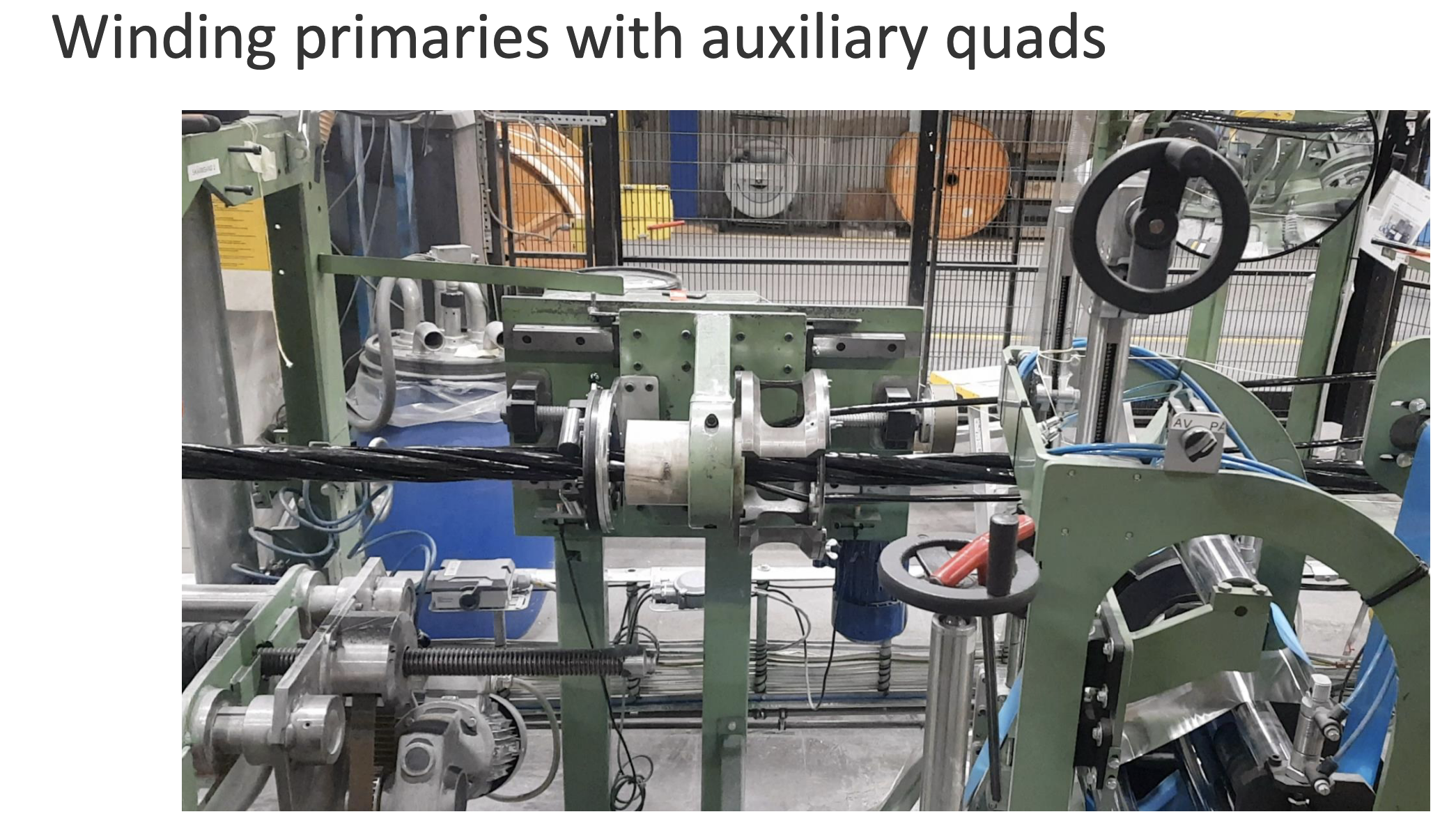 IceCube Upgrade Recap
Science goals of lower energy neutrinos, for oscillation physics, plus a finer look at the ice for re-calibration of existing & future data
Gets us back to the South Pole with a working hot water drill, and detector R&D for Gen2 IceCube
Project/construction effort is spread across a subset of the IceCube Collaboration, distinction between project & experiment
With work at Pole now planned for 2023-24 (drill prep), 2024-25 (firn drilling, full drill test), and 2025-26 (main drill & deploy season)
Backup
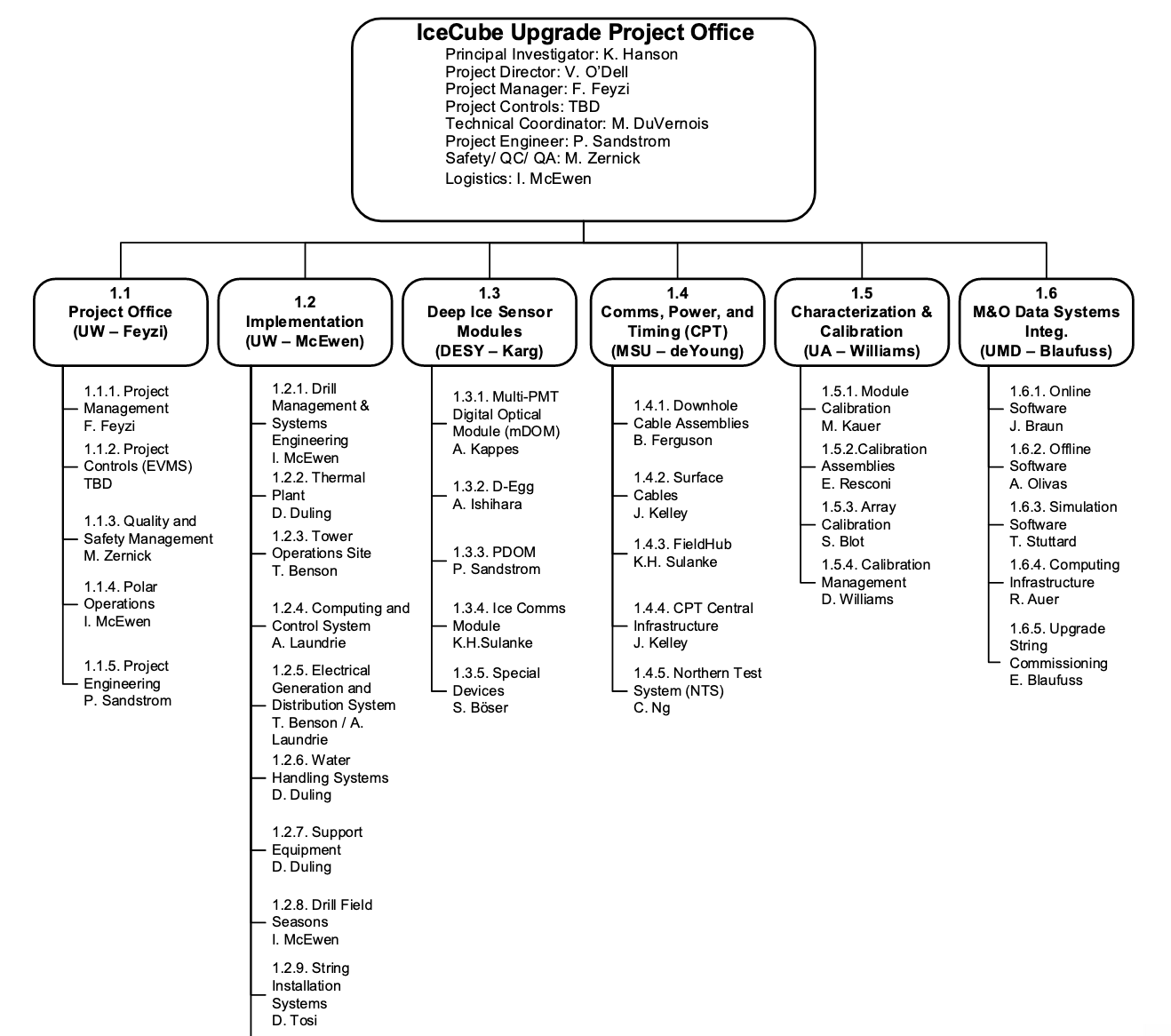 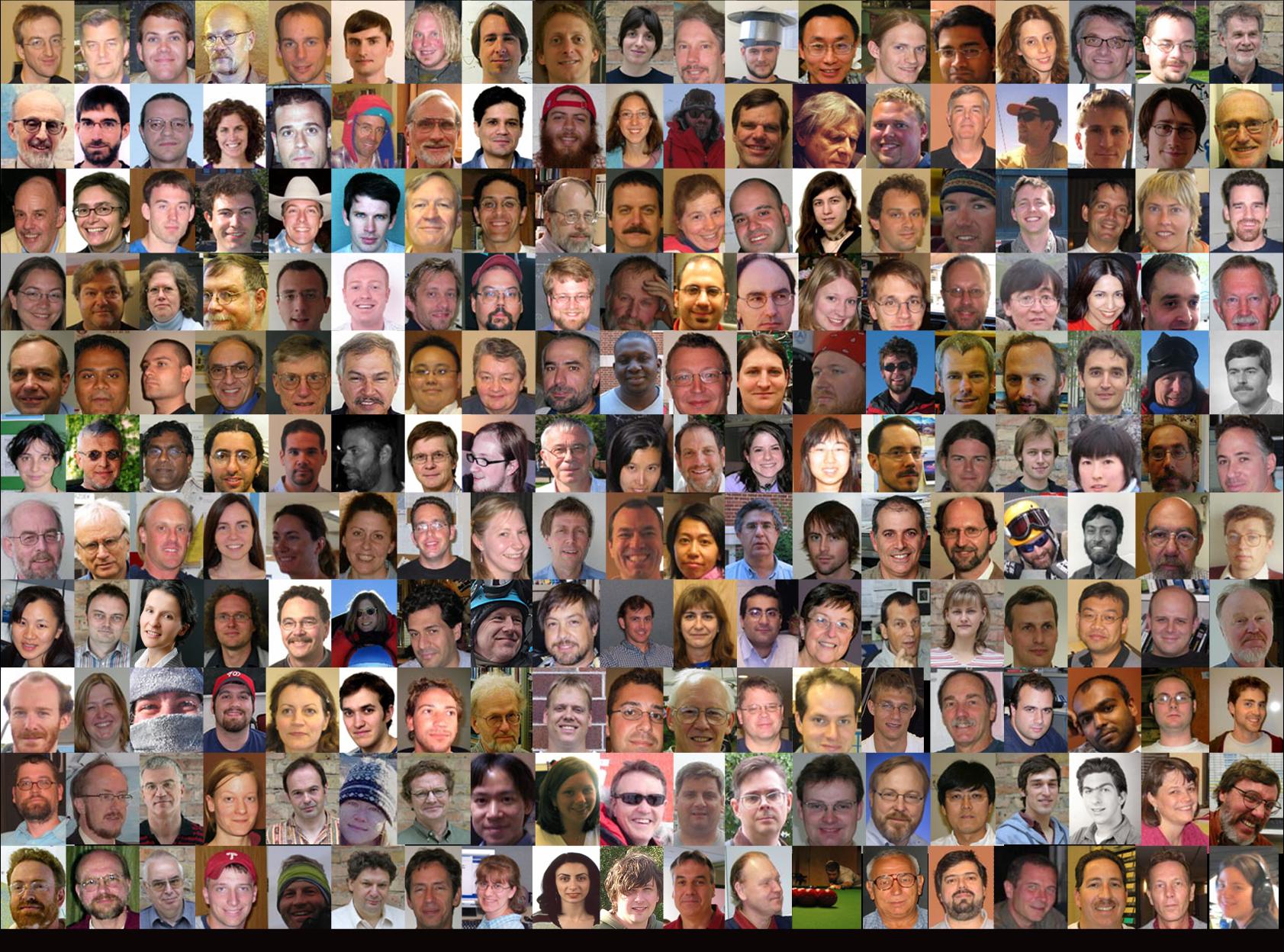